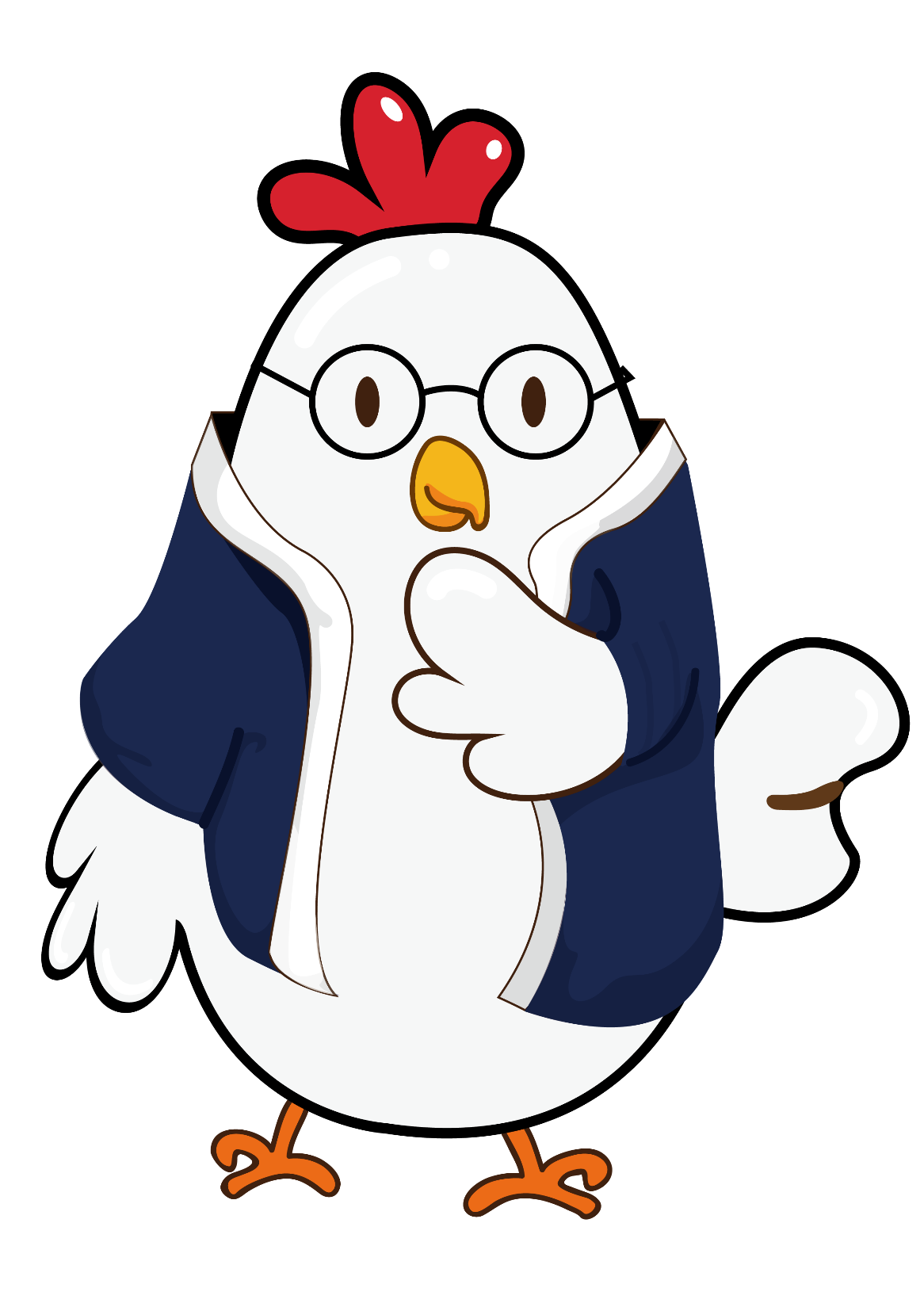 有流量就等於有商機嗎？
雞肉進口量與健康意識相關分析
組別：第三組
組員：710861108 楊婷文
            710861116 嚴心妤
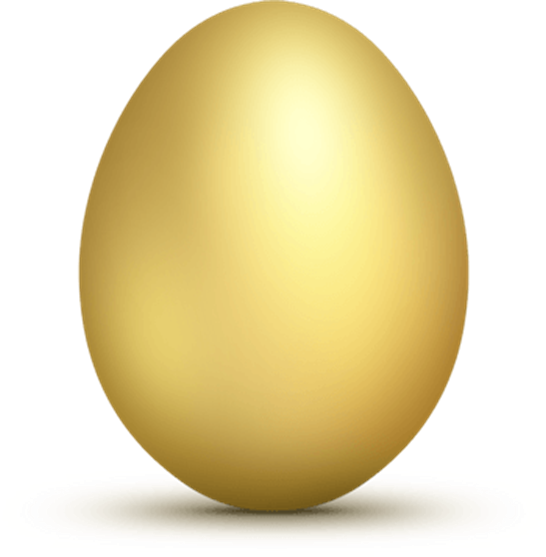 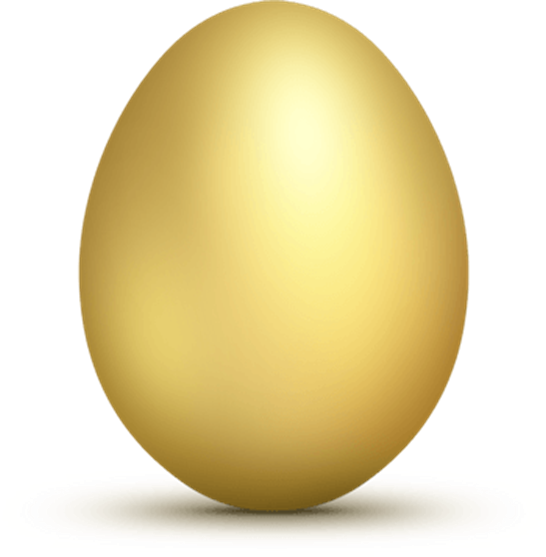 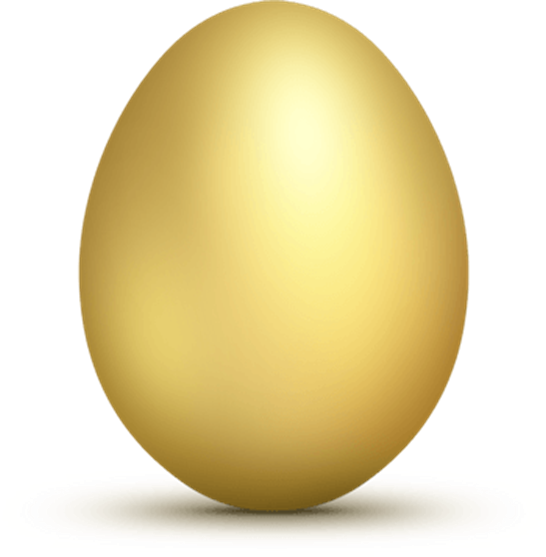 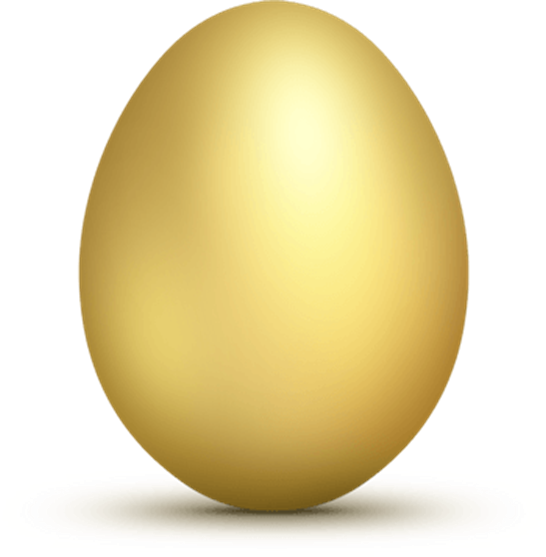 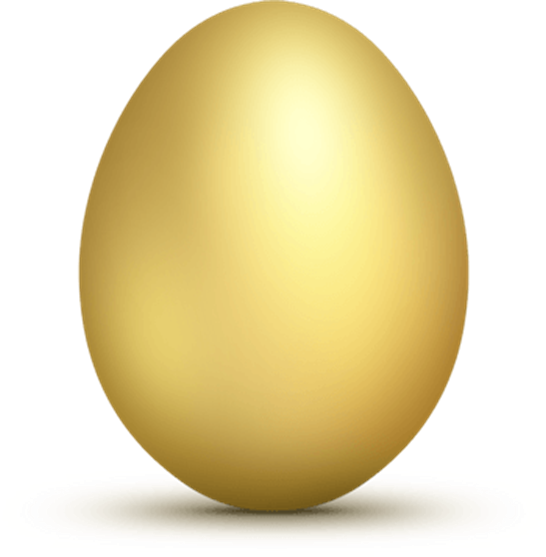 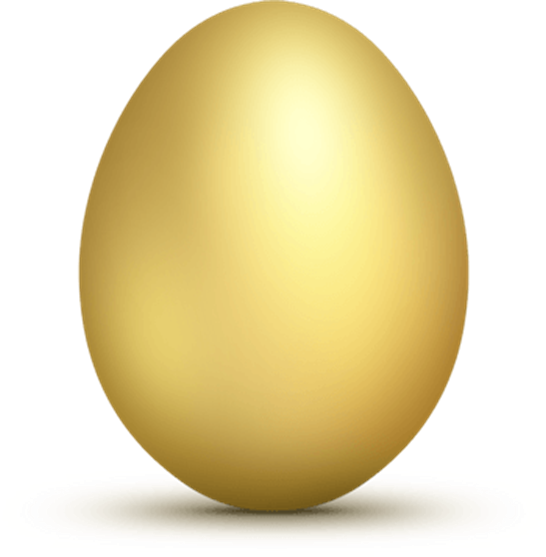 ‹#›
圖片來源：pngtree
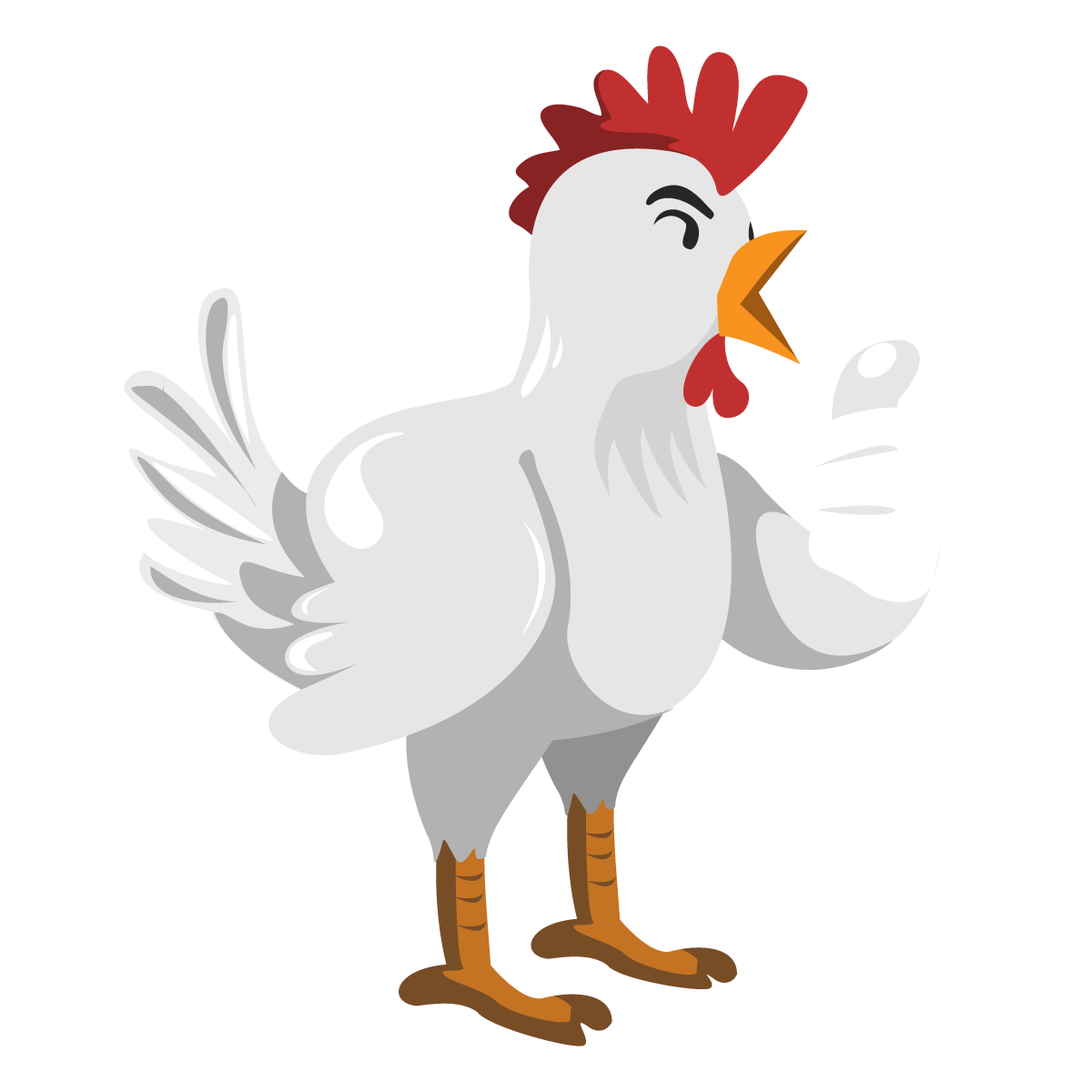 目錄
動機
資料介紹
資料處理
資料分析
主成份分析
群集分析
迴歸分析
改善部分
‹#›
圖片來源：pngtree
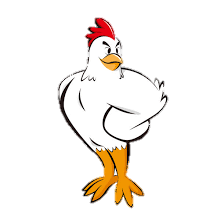 1. 動機
近年來健康意識抬頭，人們對於運動或飲食都格外注重。加上本土雞肉供不應求，進口量日益提升，故本報告希望可藉此現象，嘗試分析健康意識與台灣進口雞肉產值是否有相關，並利用不同模型嘗試對進口雞肉產值做預測，比較模型之優劣。
‹#›
2. 資料介紹
資料來源：Google Trend
變數型態：時間資料
     (2009/01/01-2020/10/01)
變數個數：67個；各142筆
搜尋關鍵字：健身、飲食、身體組成指標
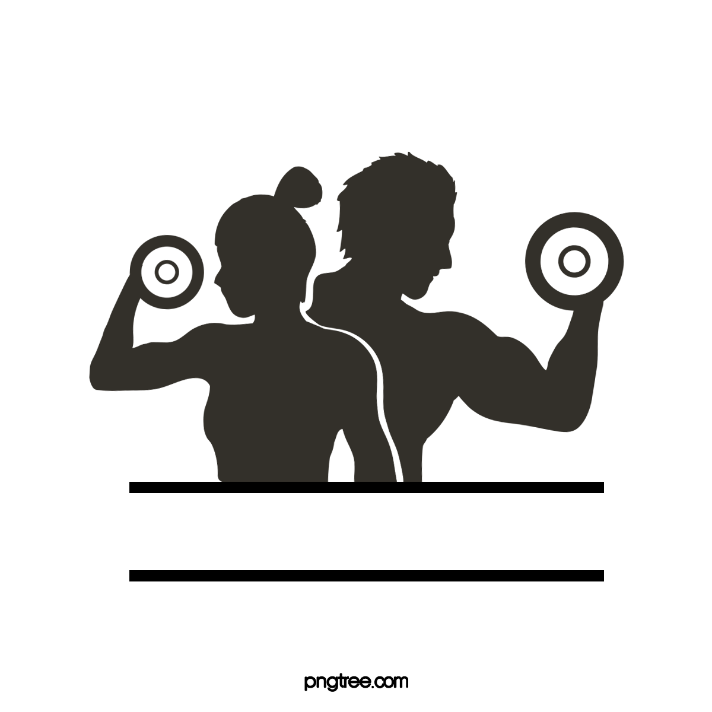 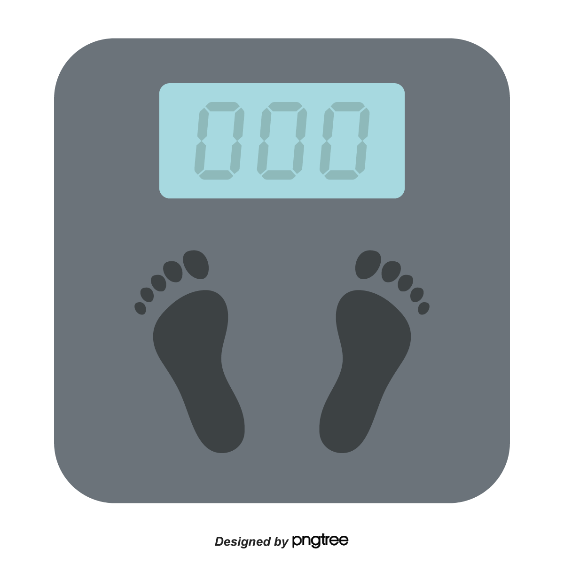 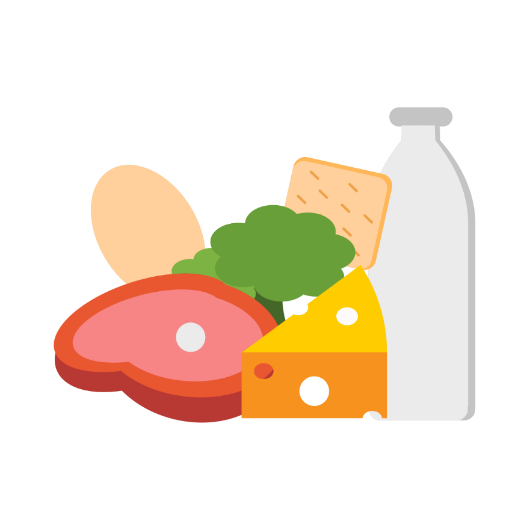 ‹#›
圖片來源：pngtree
3. 資料處理
遺失值處理：Tidy Data
變數處理：差分後再標準化、不考慮落後項
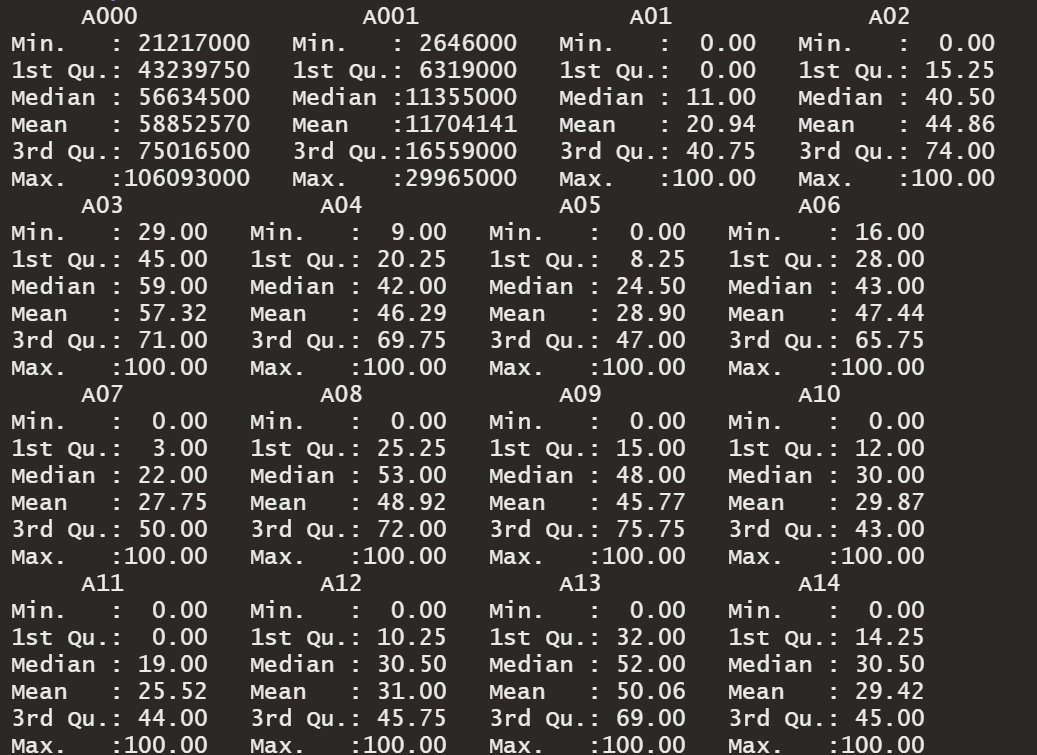 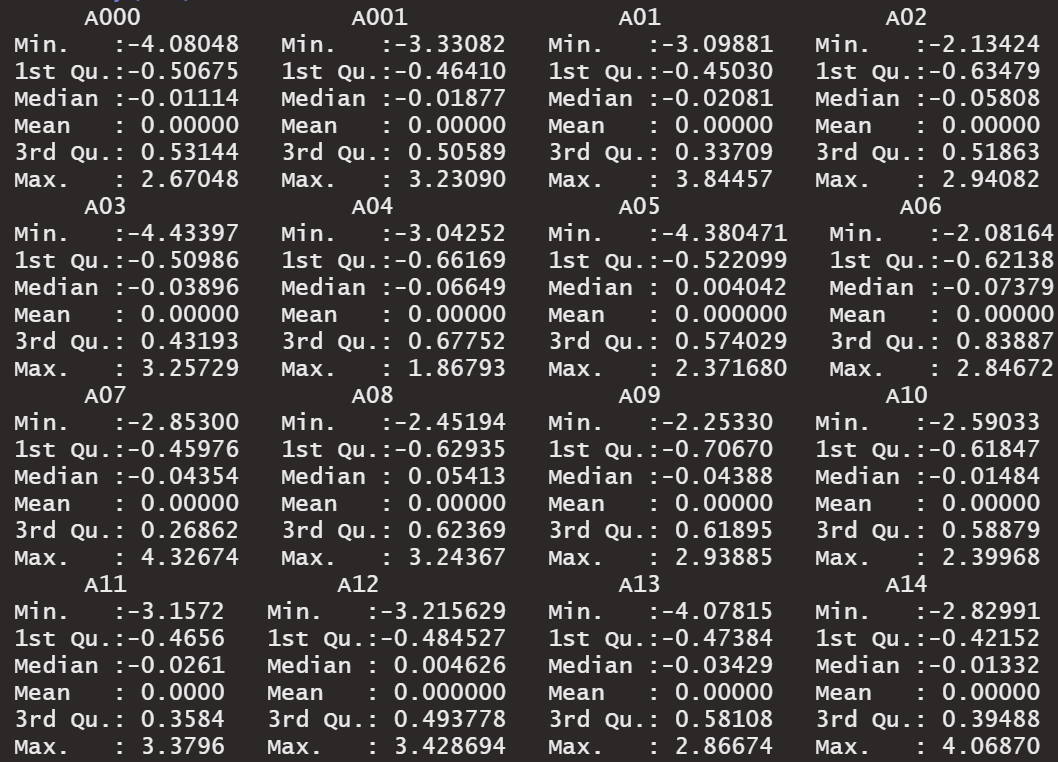 ‹#›
3. 資料處理(Row Data)
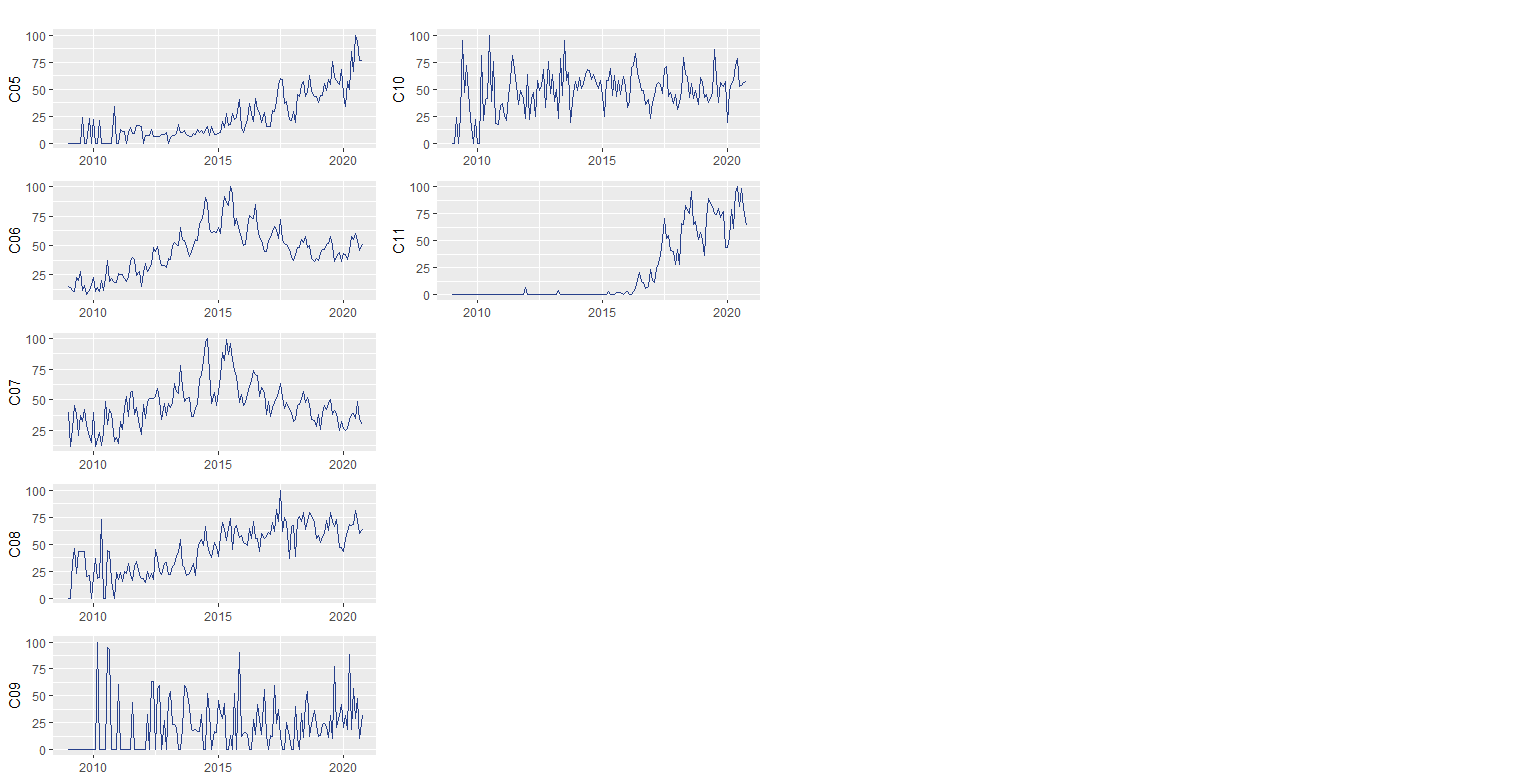 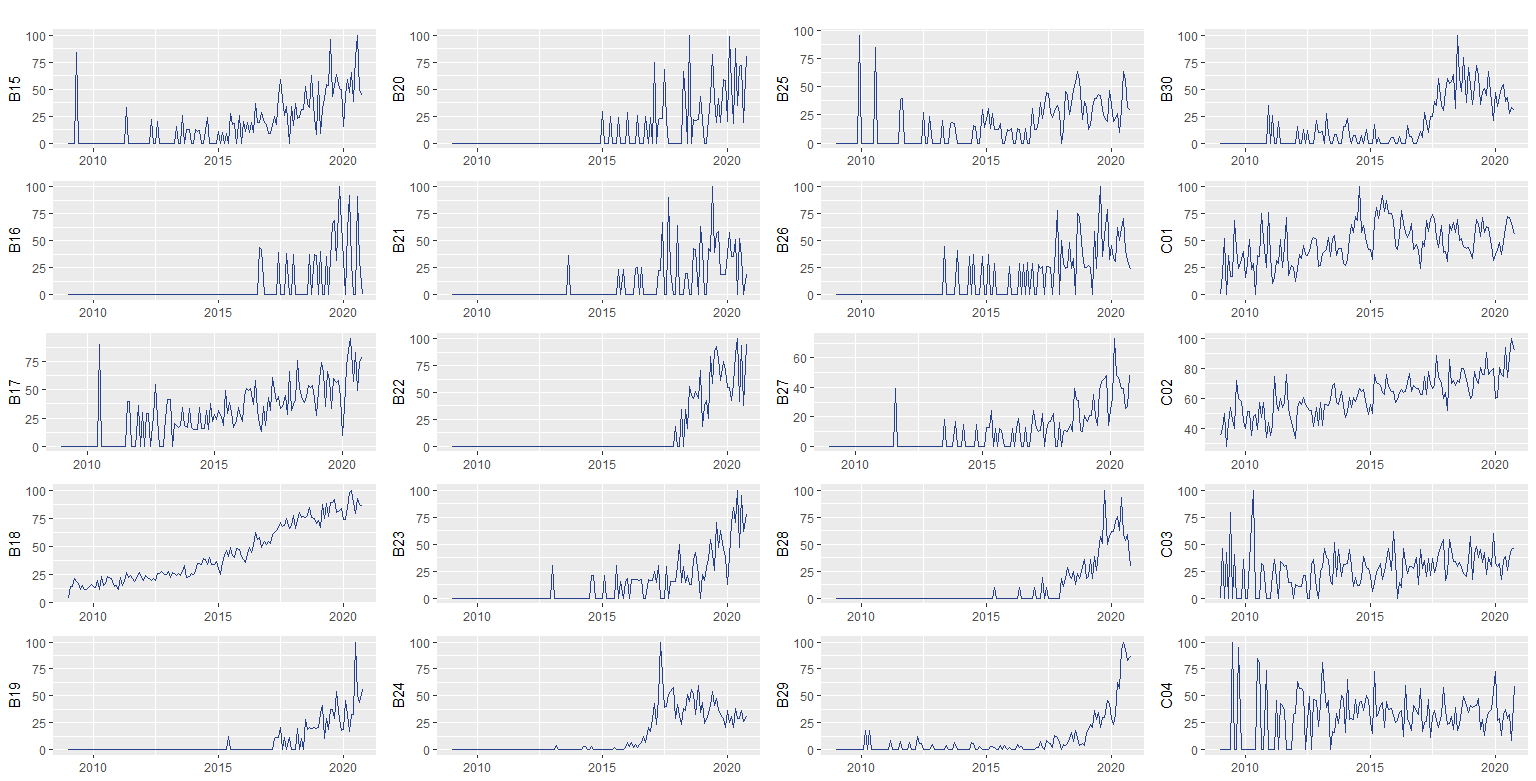 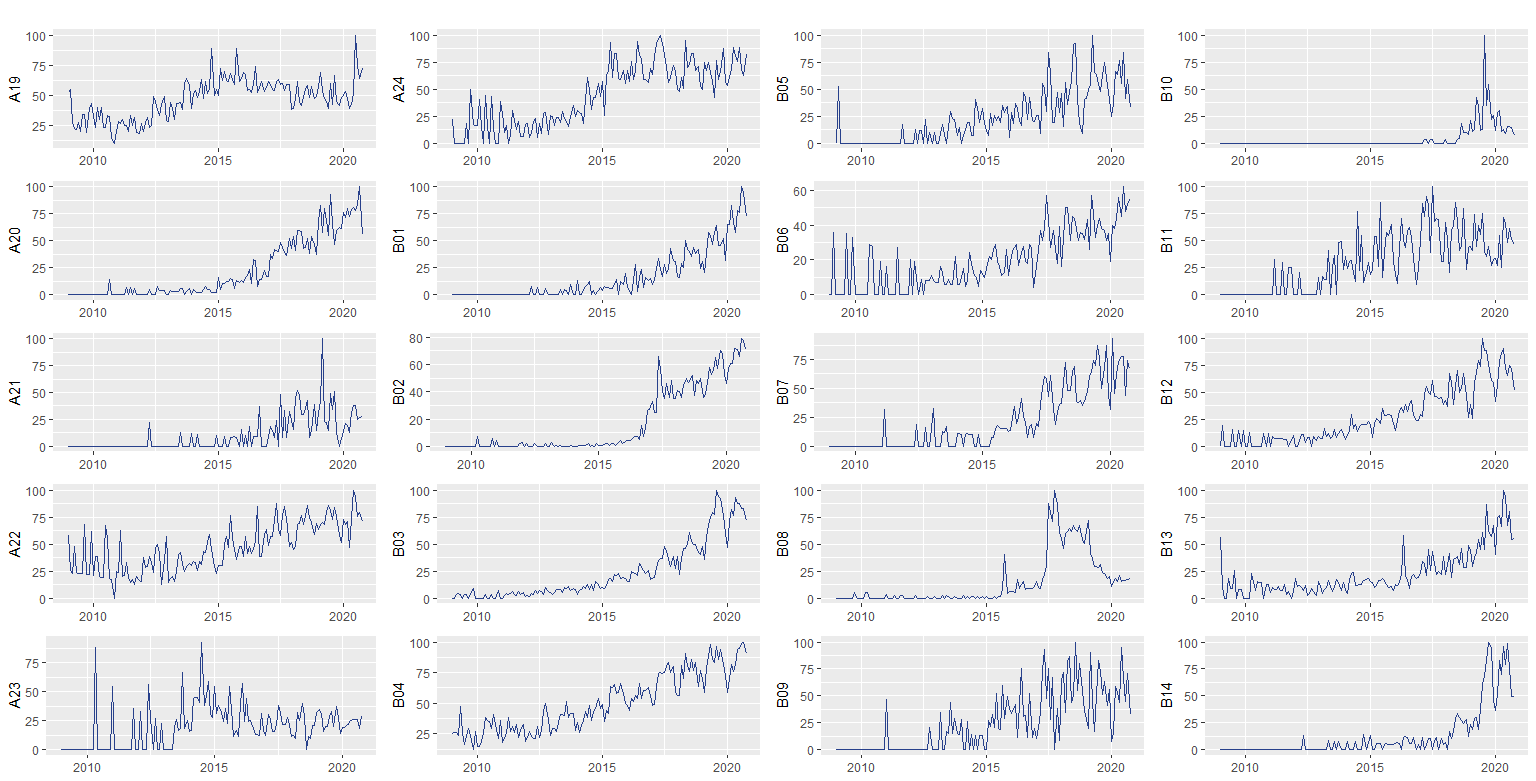 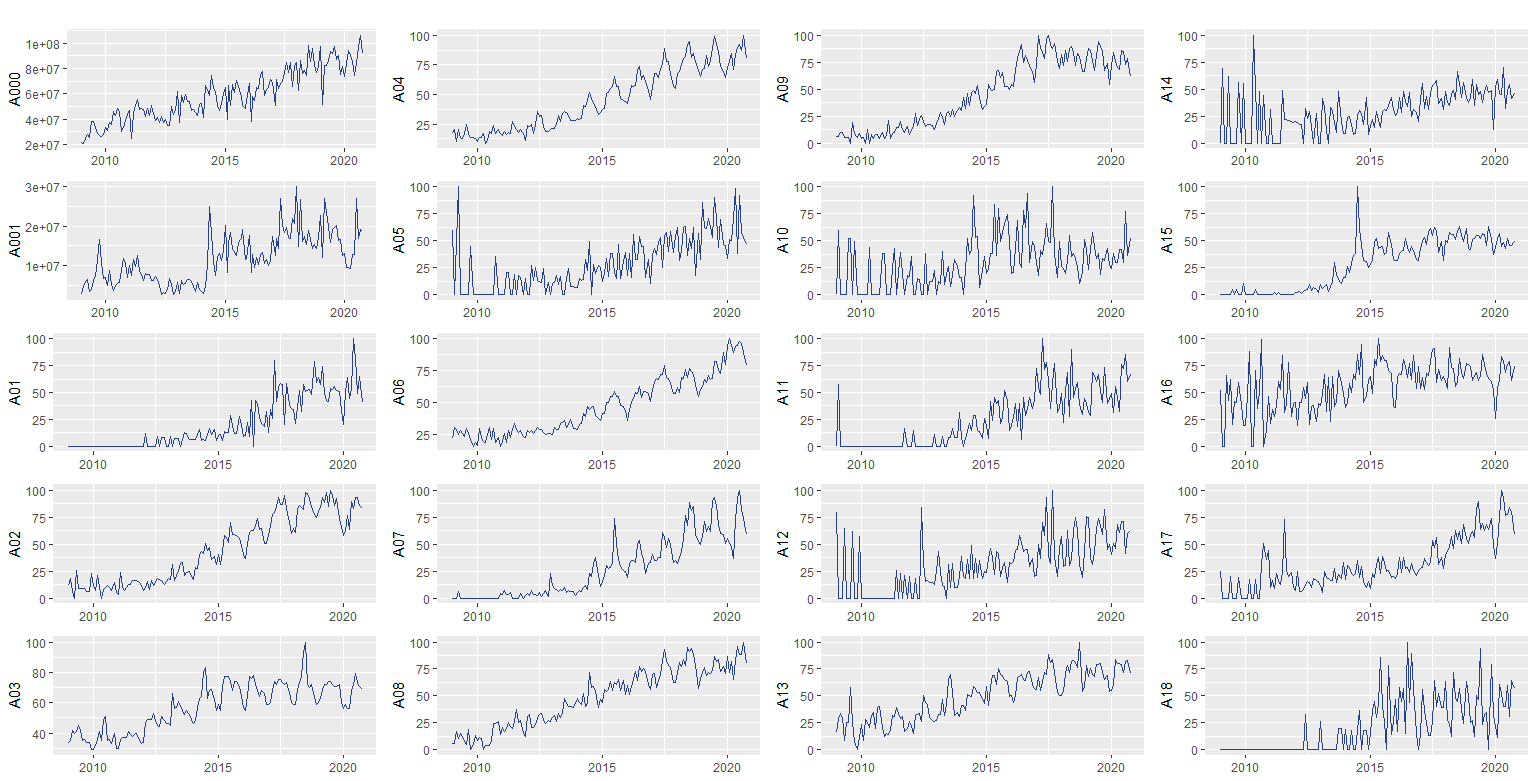 ‹#›
3. 資料處理(standardization)
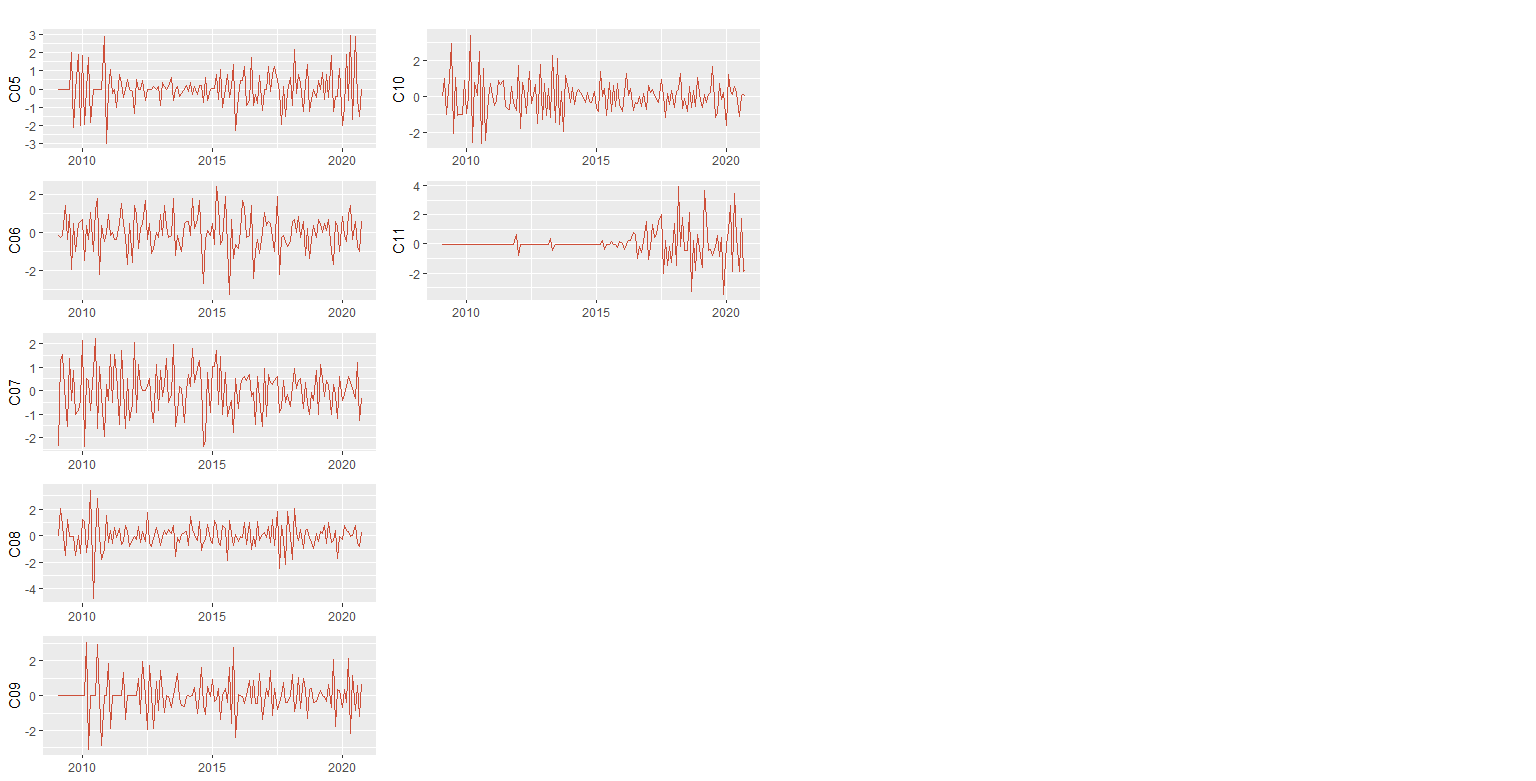 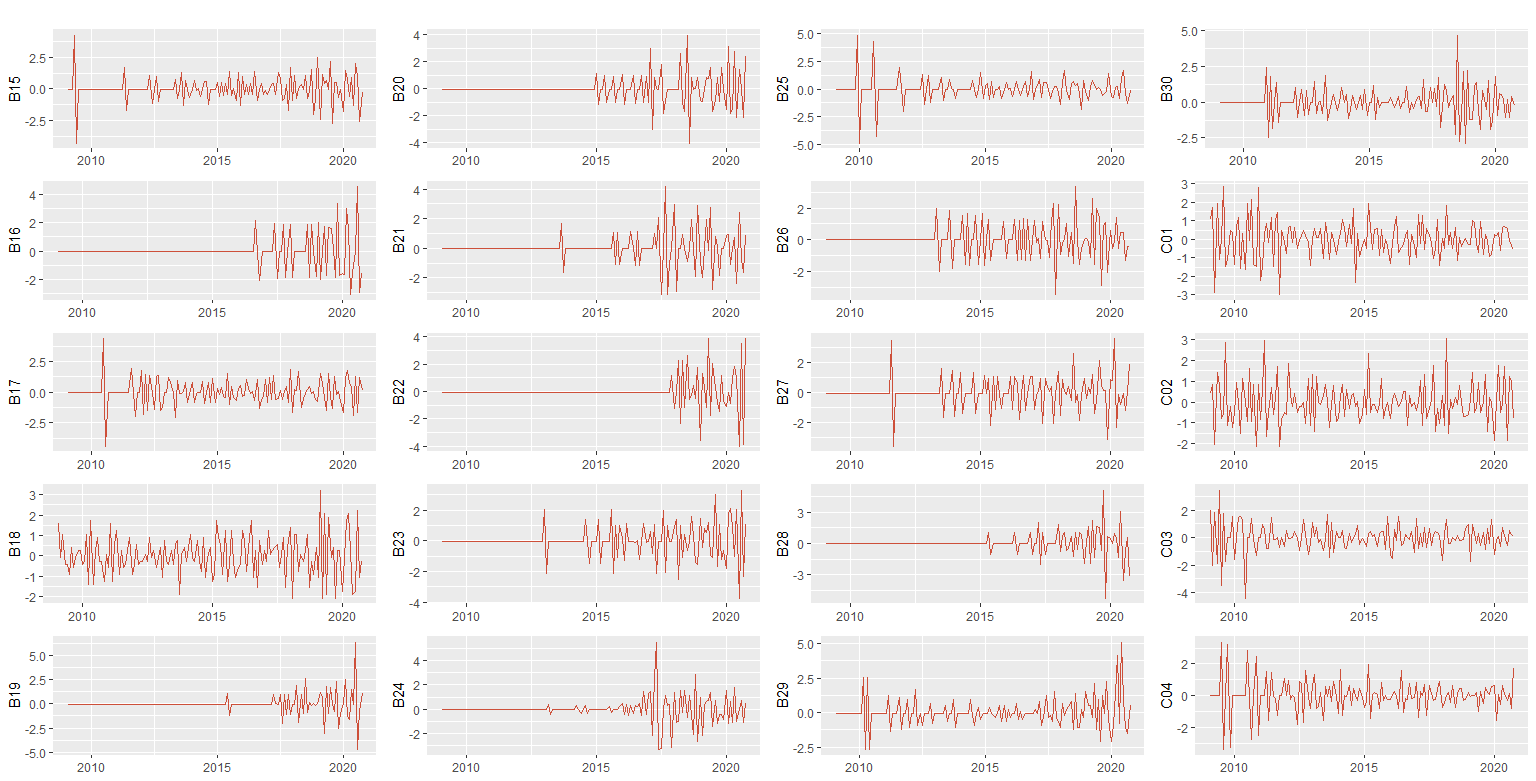 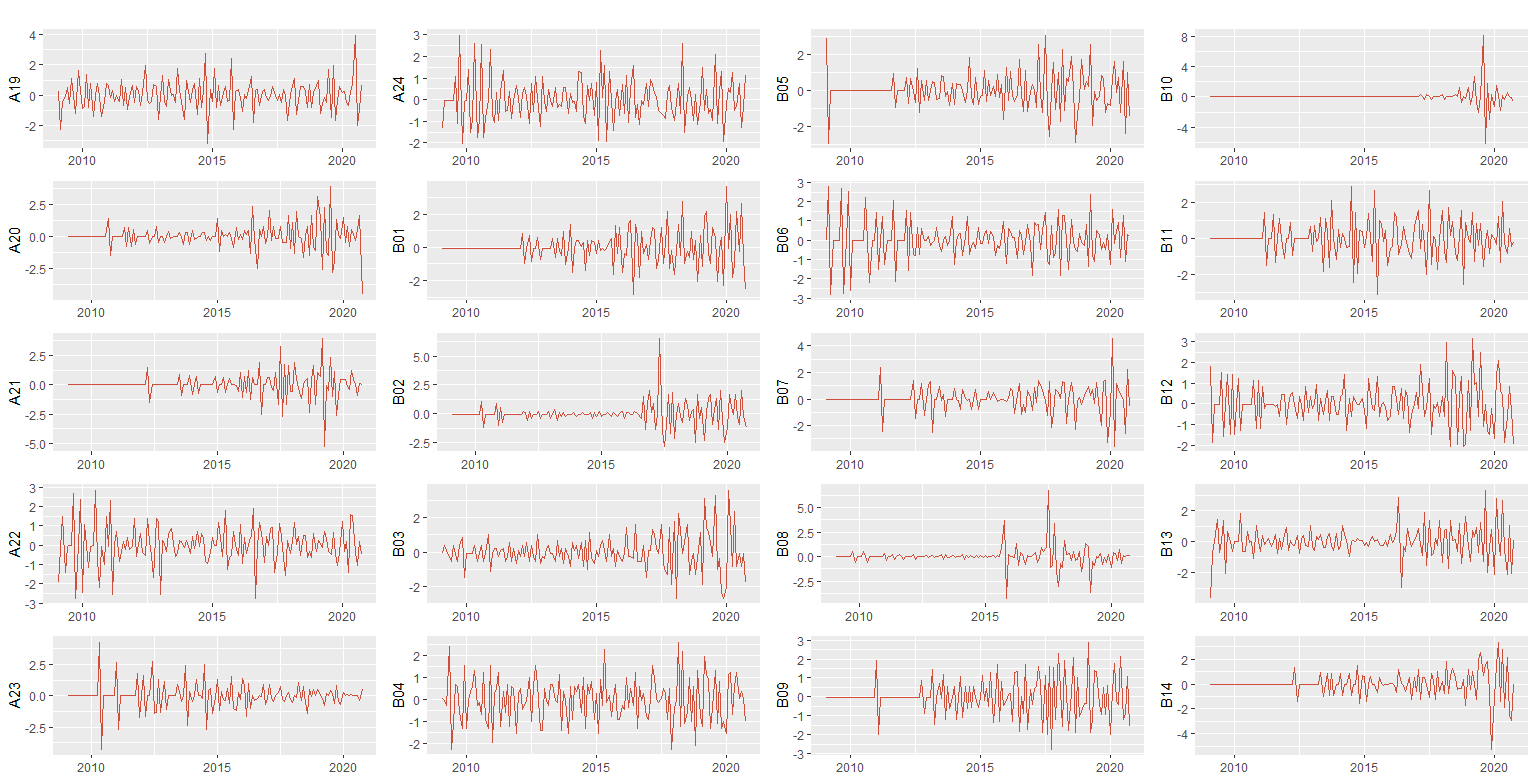 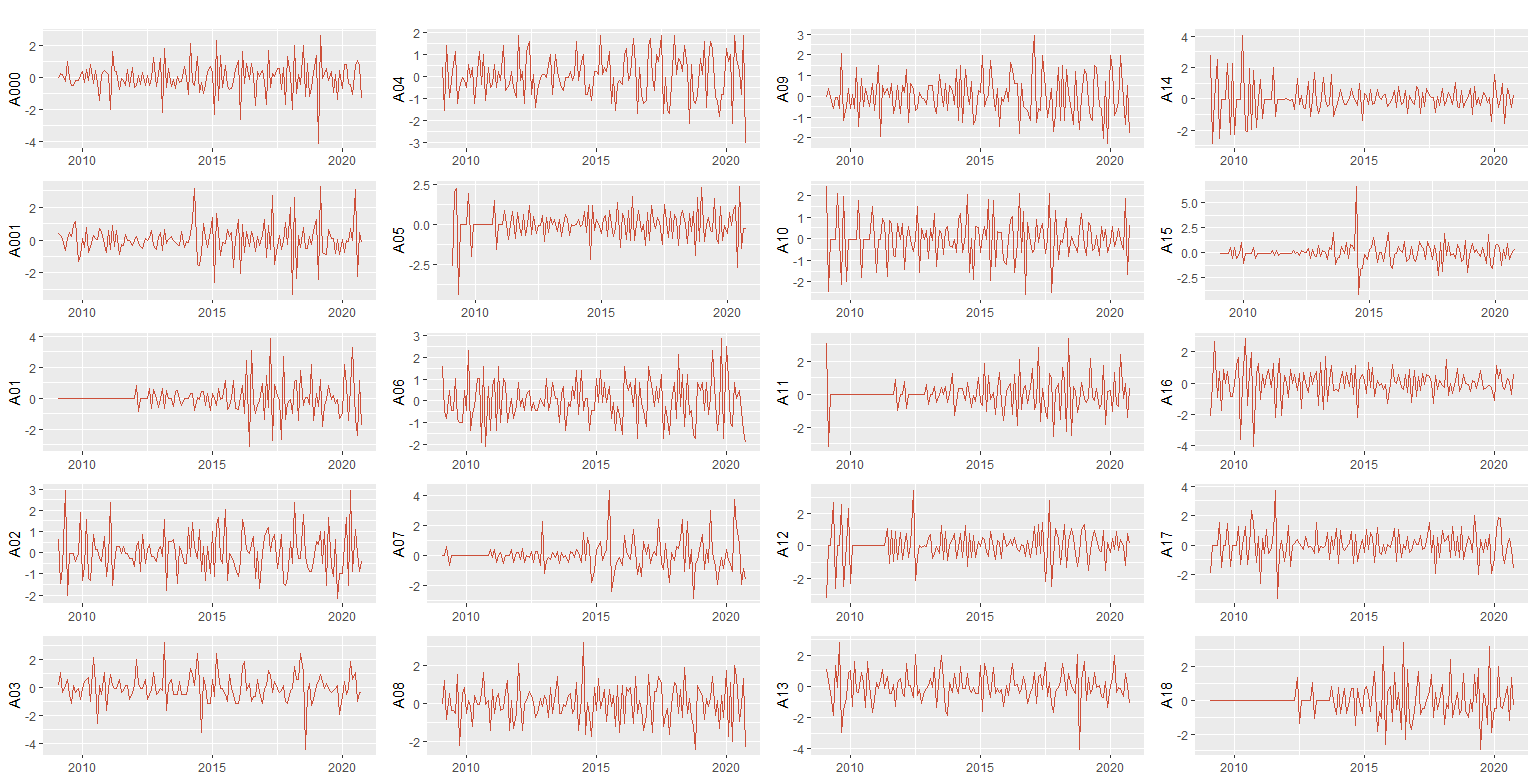 ‹#›
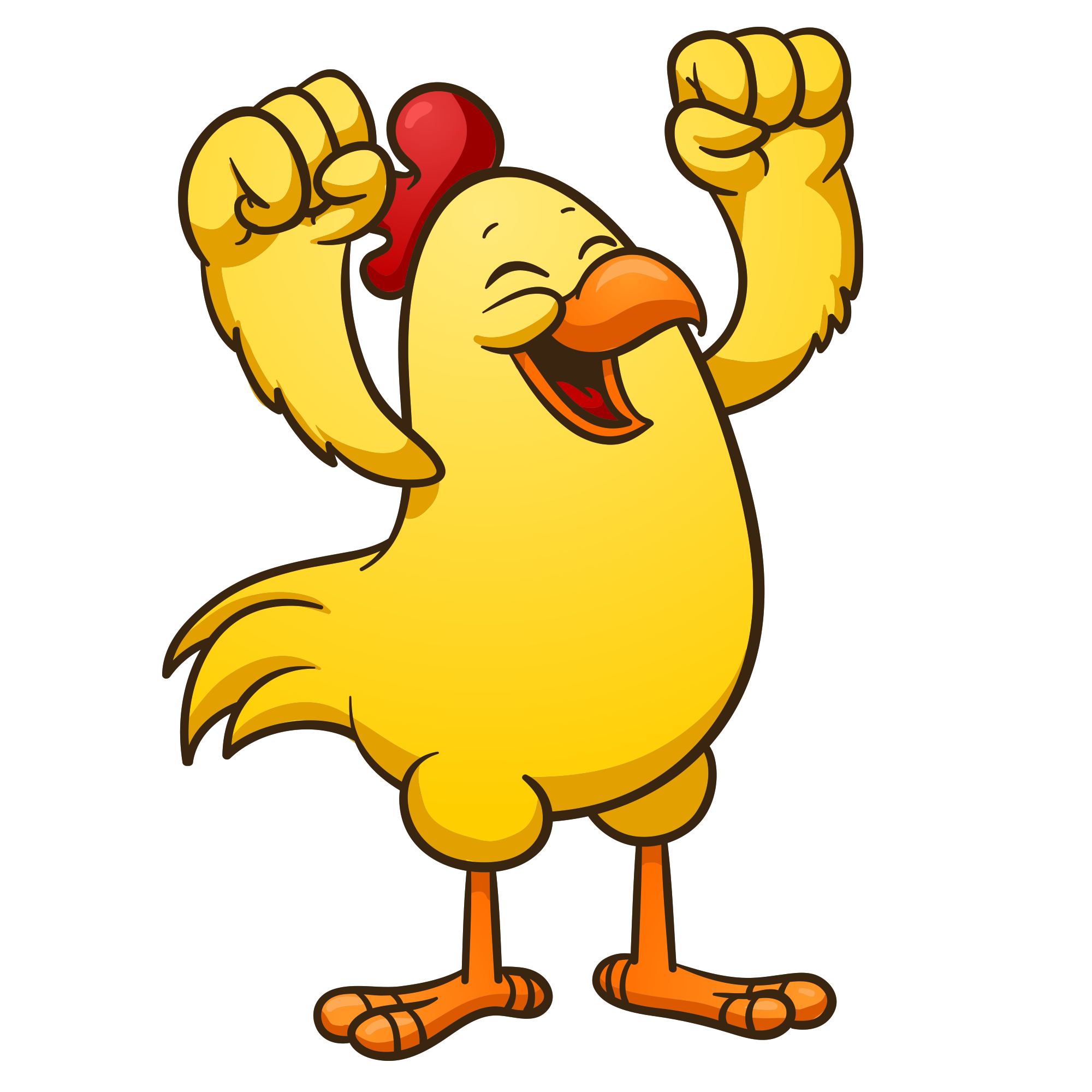 N>P
‹#›
圖片來源：LovePik
4.1 主成分分析
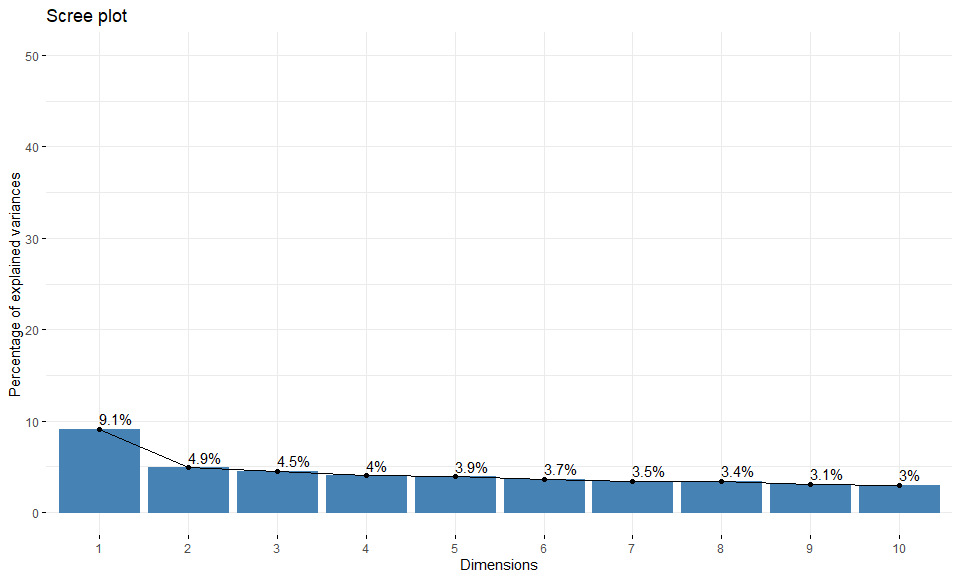 ‹#›
4.1 主成份分析
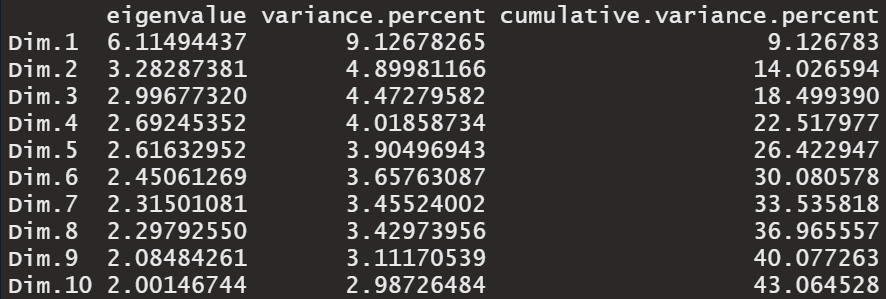 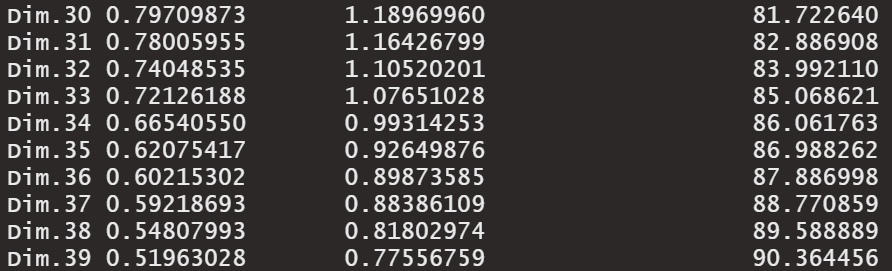 ‹#›
4.1 主成份分析
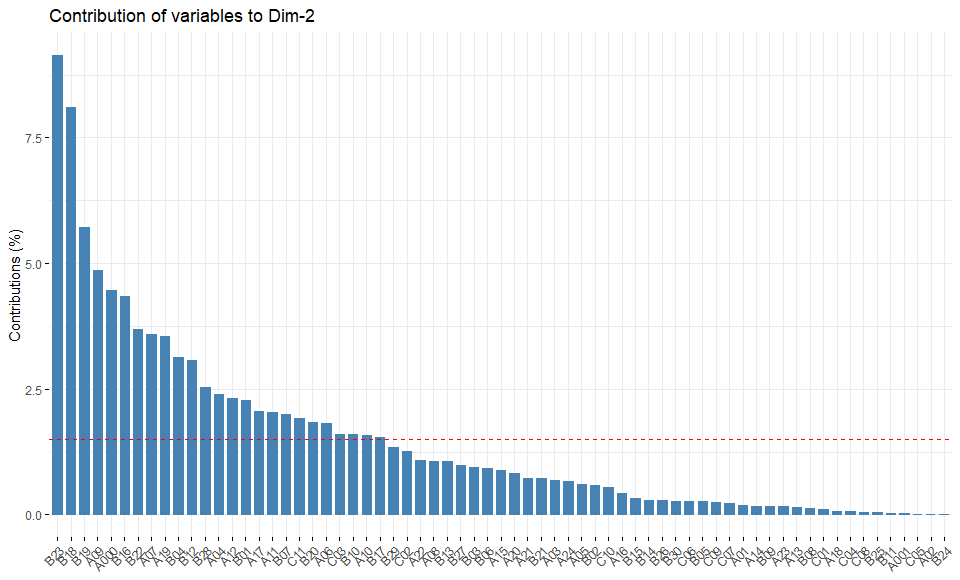 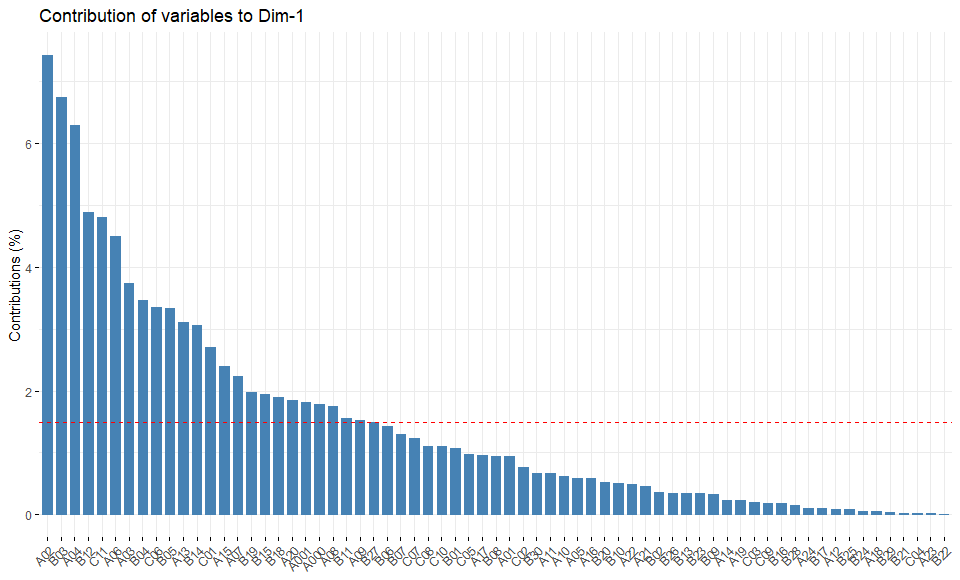 ‹#›
4.1 主成份分析
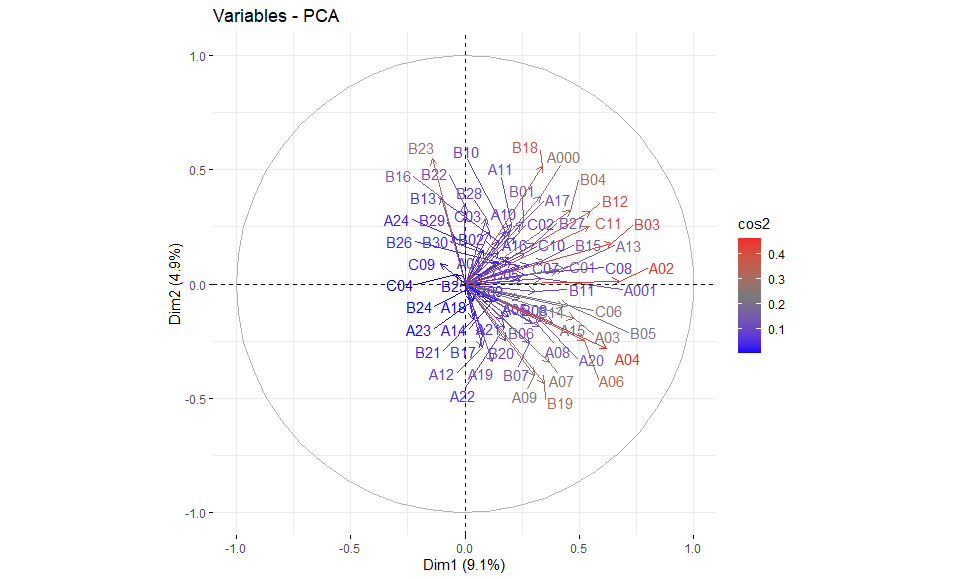 雞胸肉 推薦
牛肉
高蛋白
雞胸料理
TDEE
雞胸肉
啞鈴
重訓
水煮雞胸
健身房
健身
國民運動中心
健身工廠
‹#›
4.1 主成份分析
Co-ranking matrix
MDS
PCA
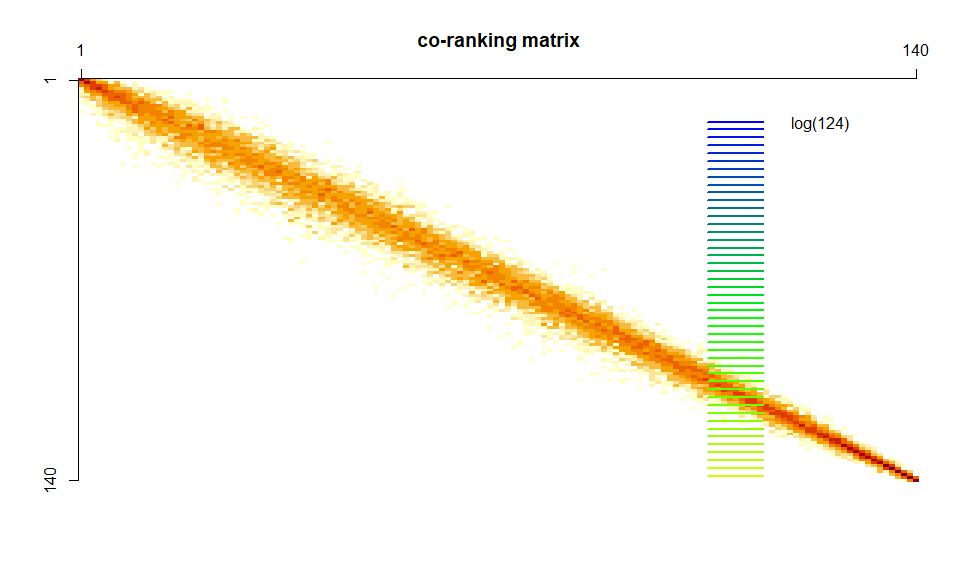 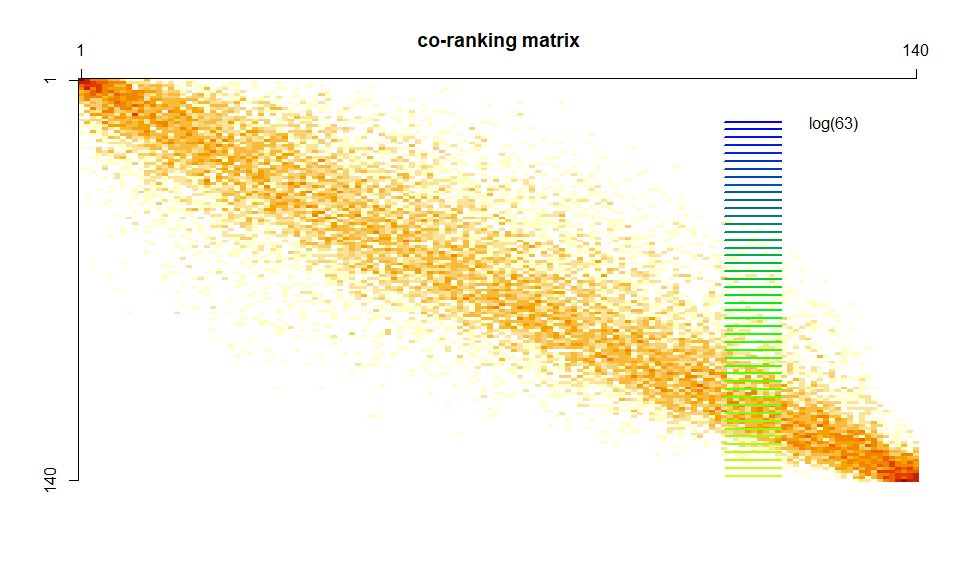 解釋90%變異
Z1-Z39
LCMC
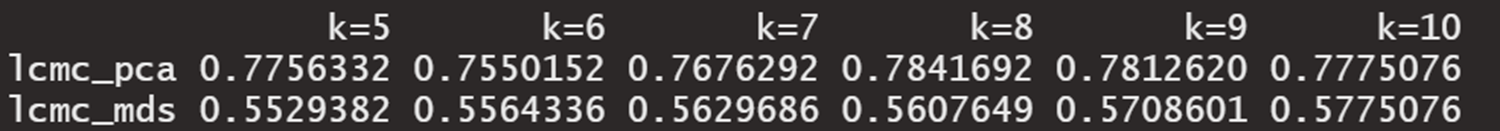 ‹#›
4.2 群集分析
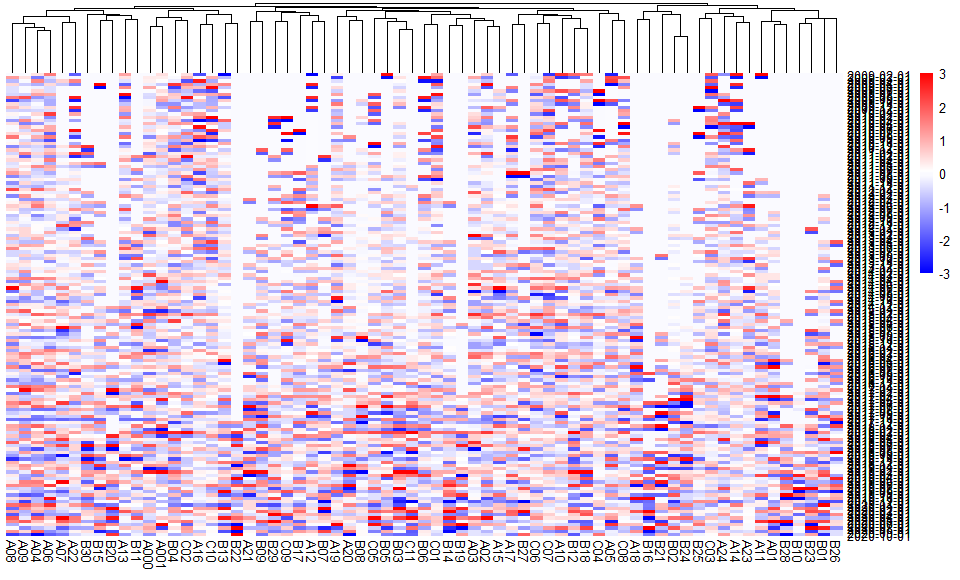 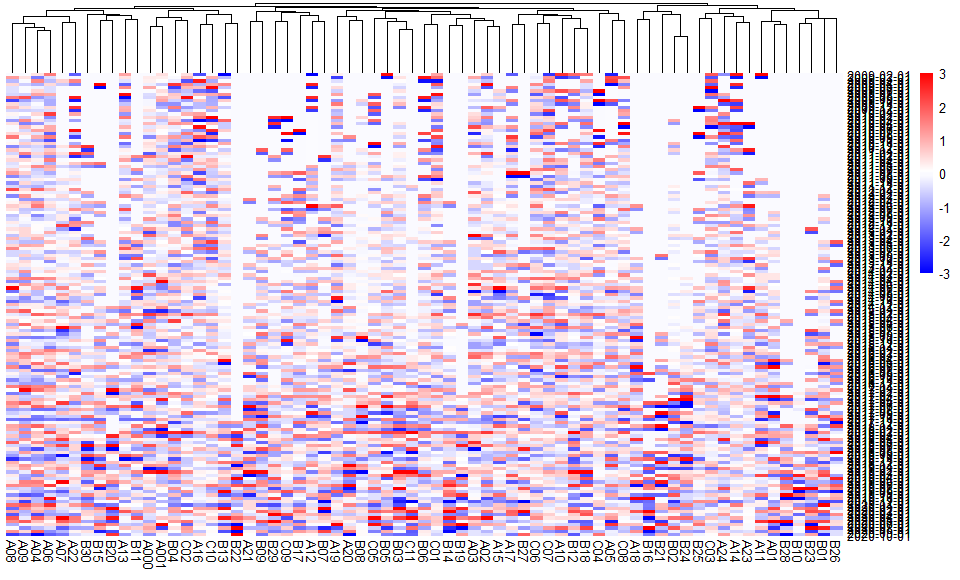 ‹#›
4.2 群集分析
Internal
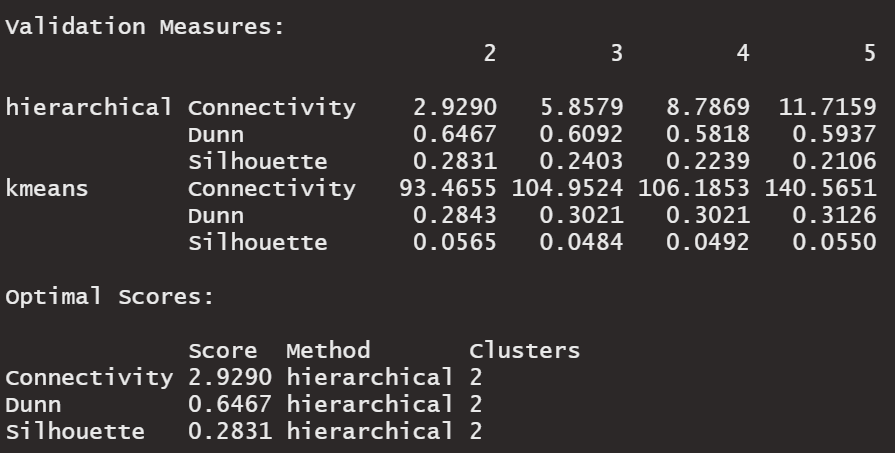 ‹#›
4.2 群集分析
Internal
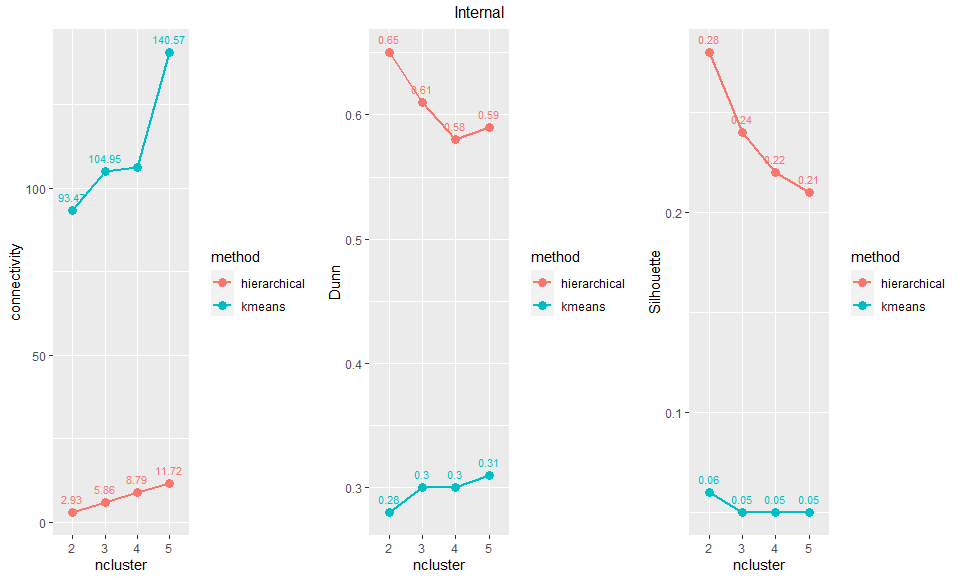 ‹#›
4.2 群集分析
Stability
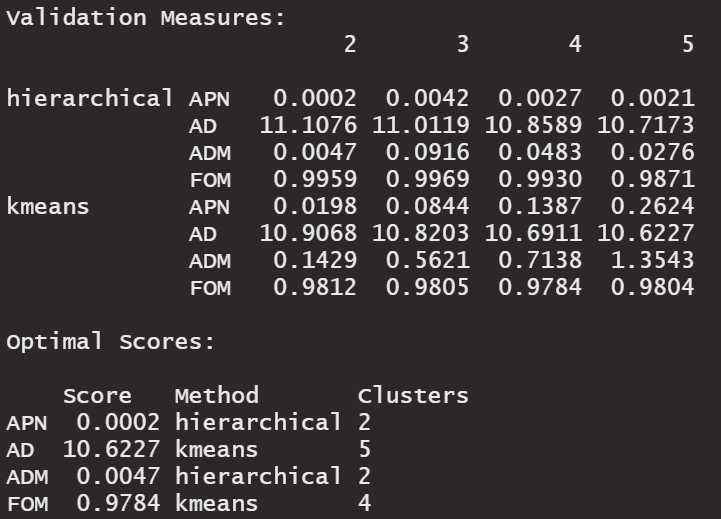 ‹#›
4.2 群集分析
Stability
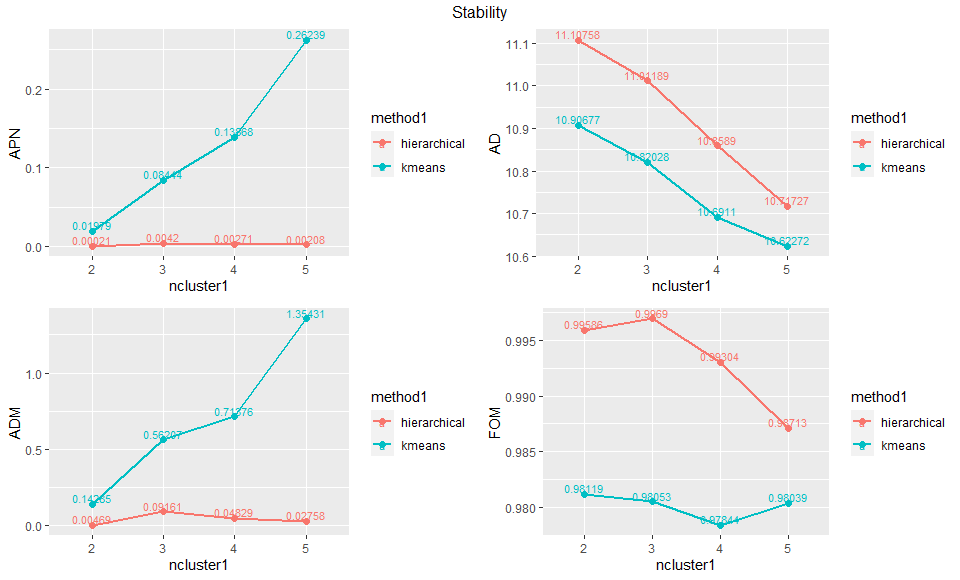 ‹#›
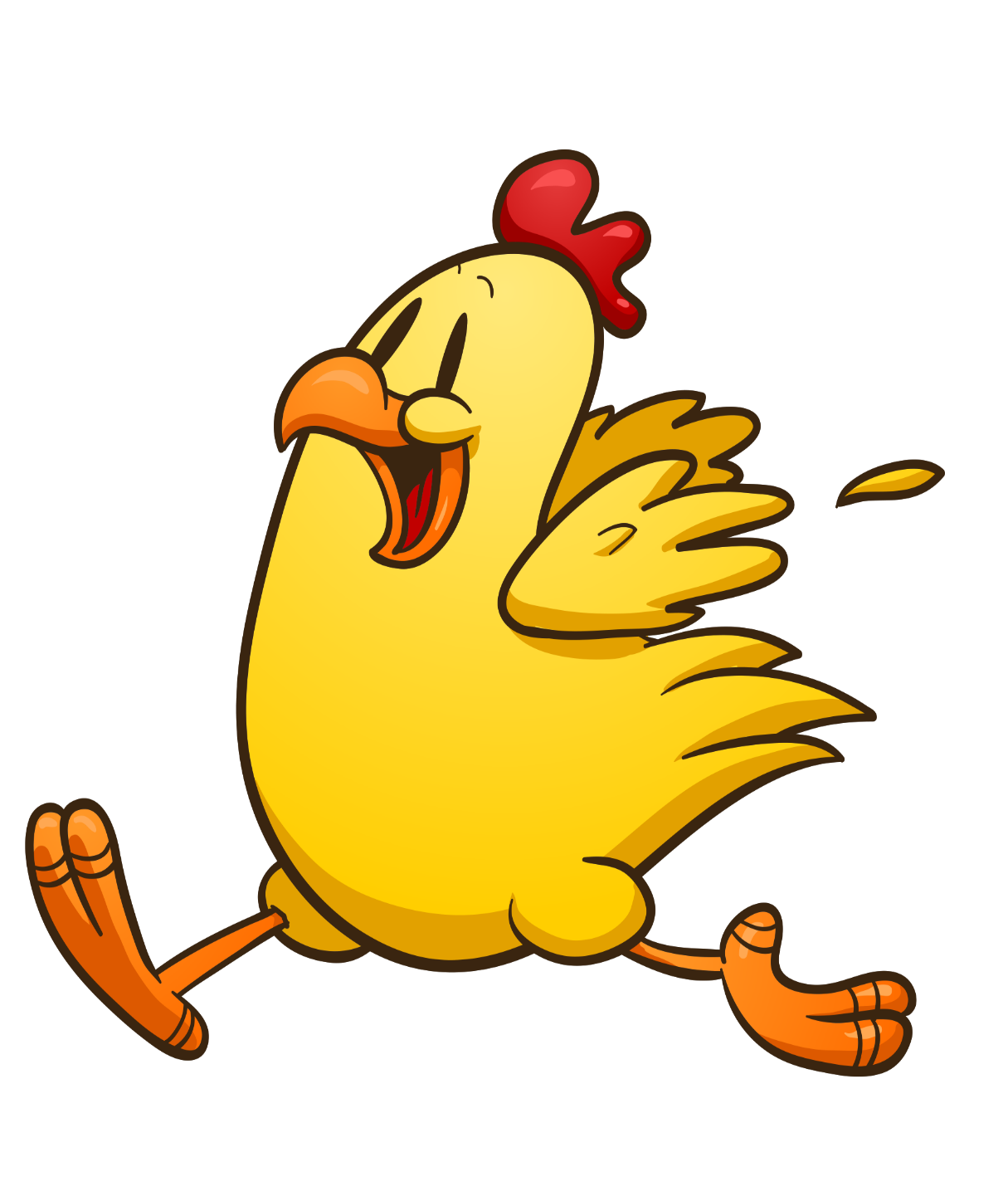 N=P
‹#›
圖片來源：LovePik
4.1 主成份分析
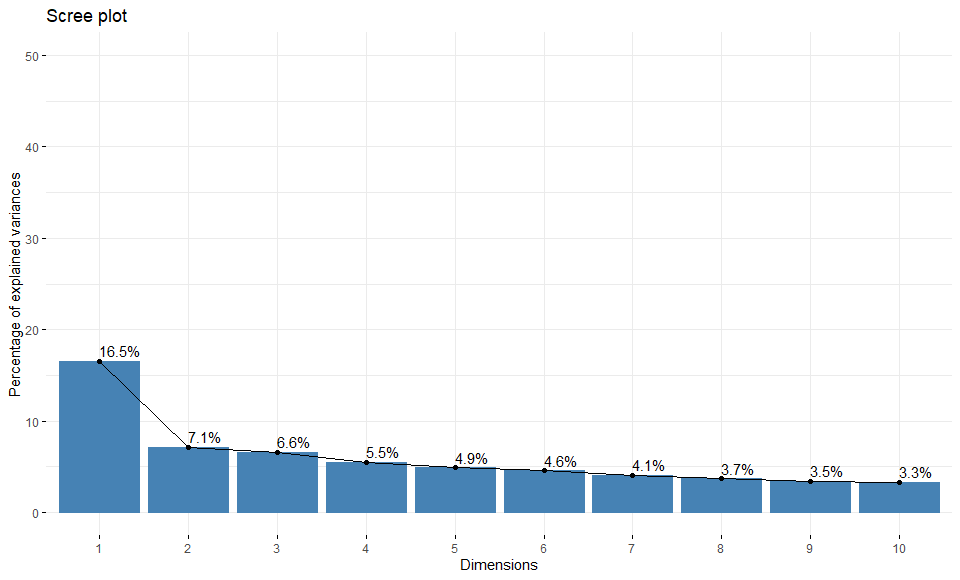 ‹#›
4.1 主成份分析
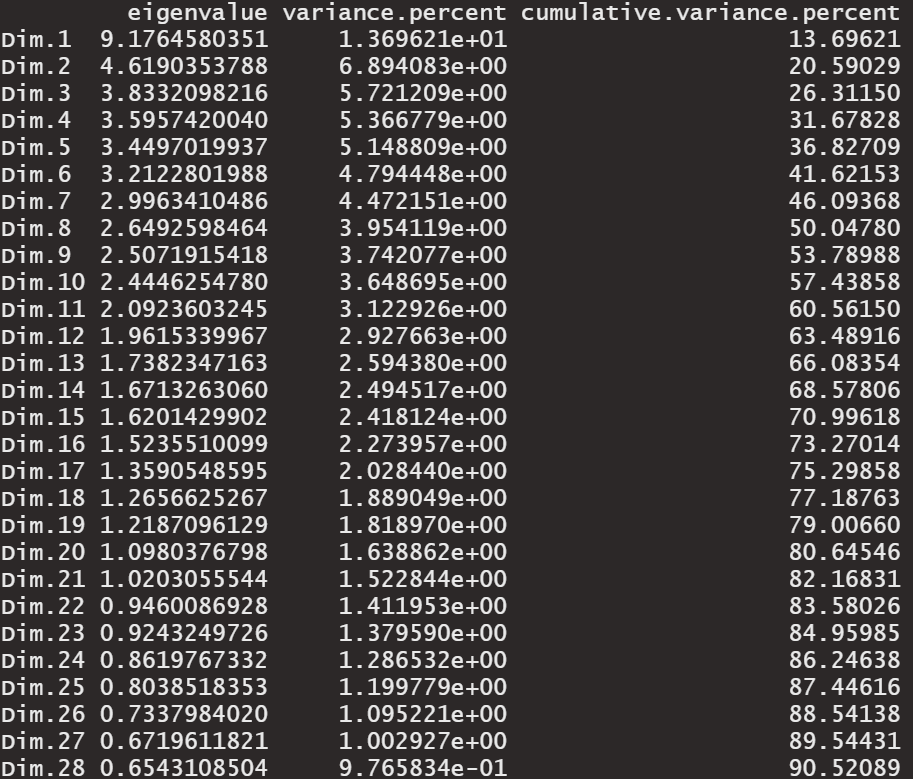 ‹#›
4.1 主成份分析
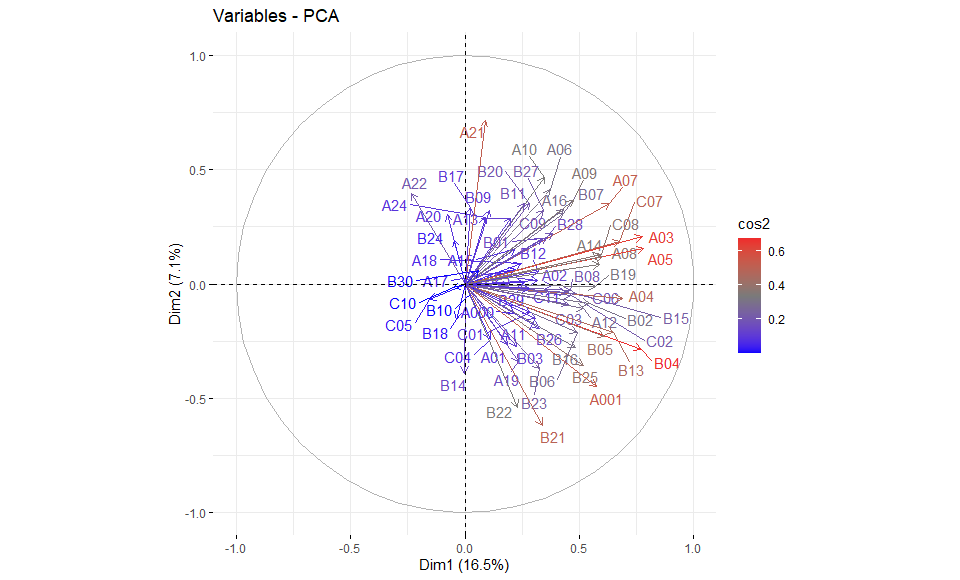 ‹#›
4.1 主成份分析
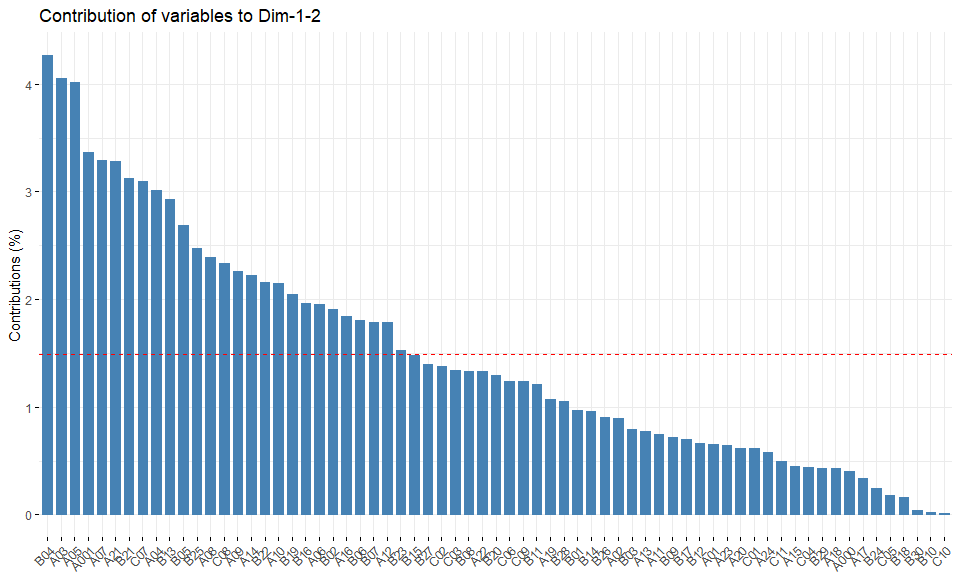 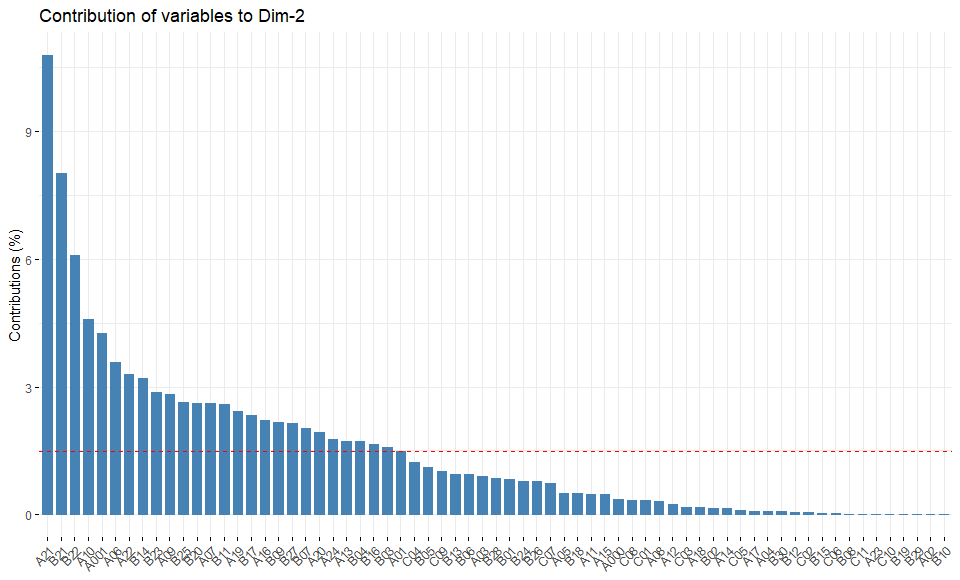 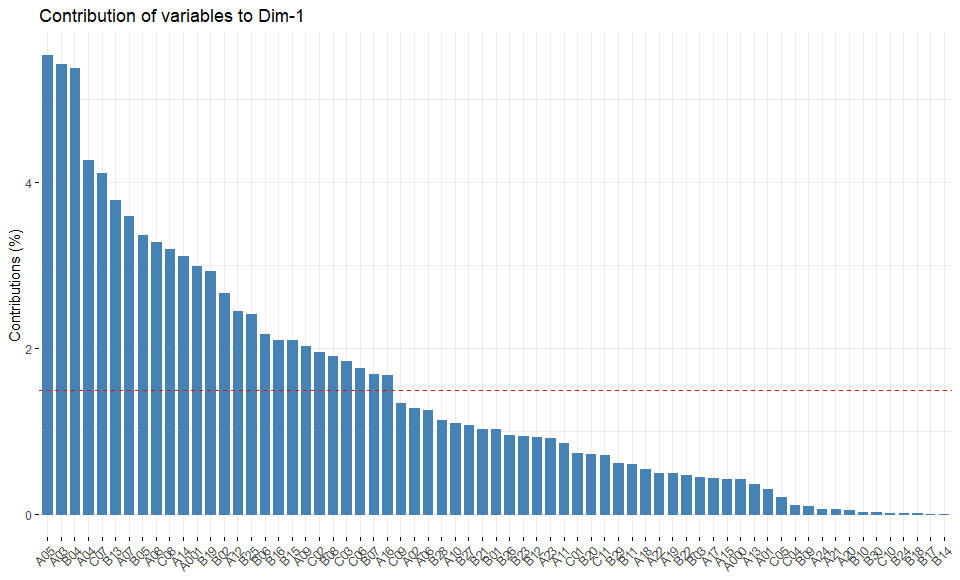 ‹#›
4.1 主成份分析
Co-ranking matrix
MDS
PCA
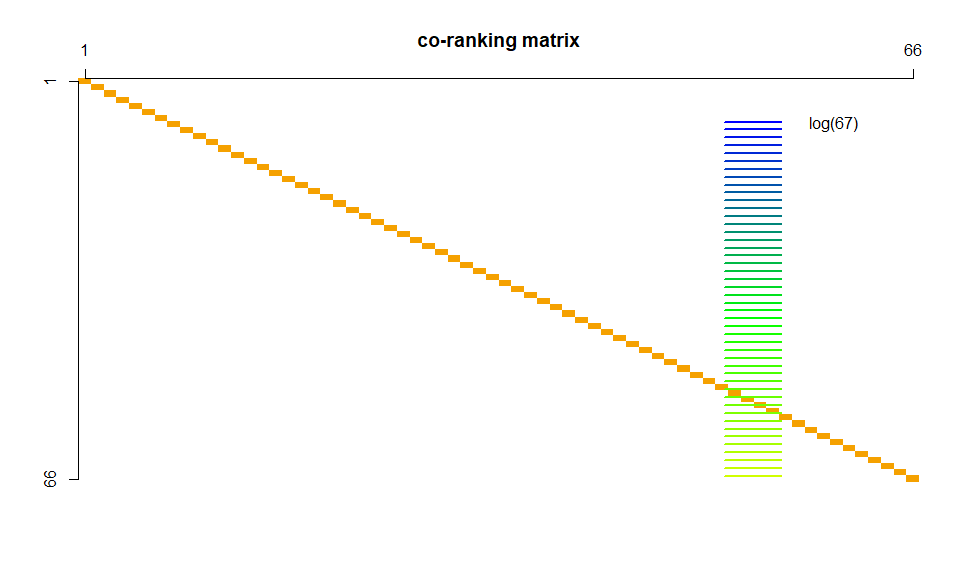 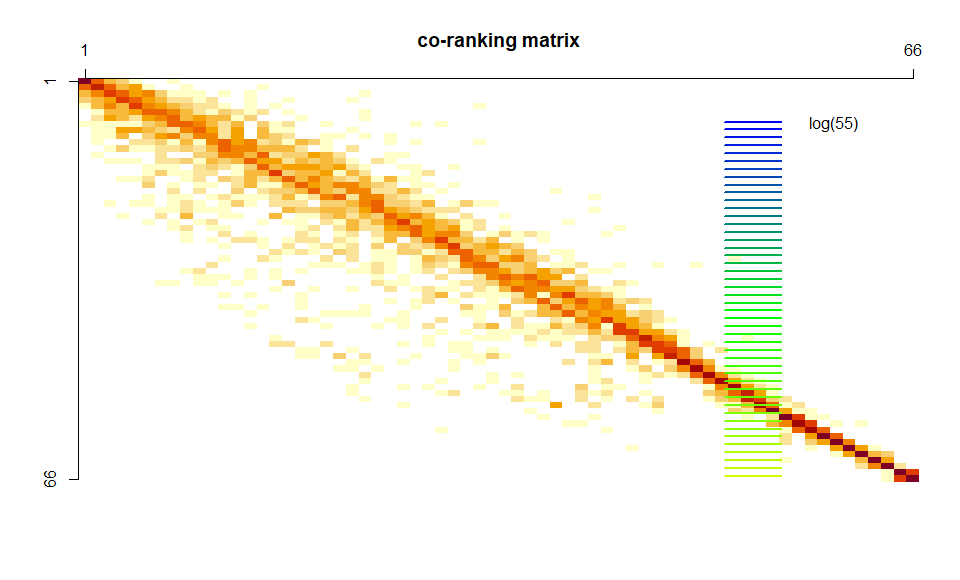 LCMC
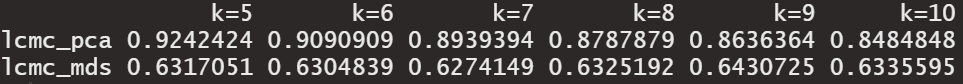 ‹#›
4.2 群集分析
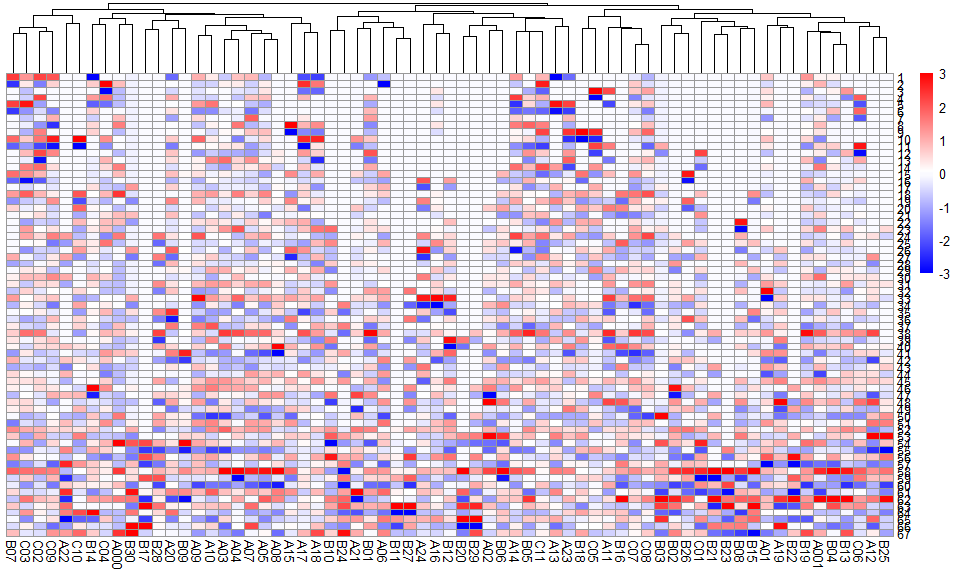 ‹#›
4.2 群集分析
Internal
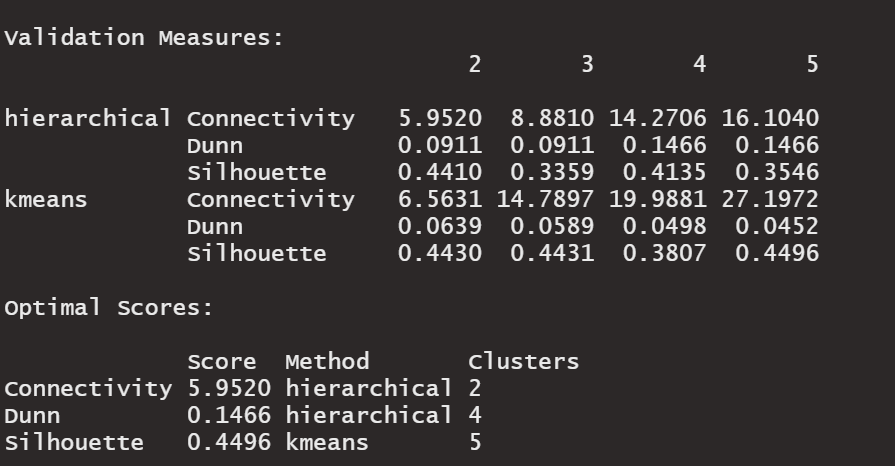 ‹#›
4.2 群集分析
Internal
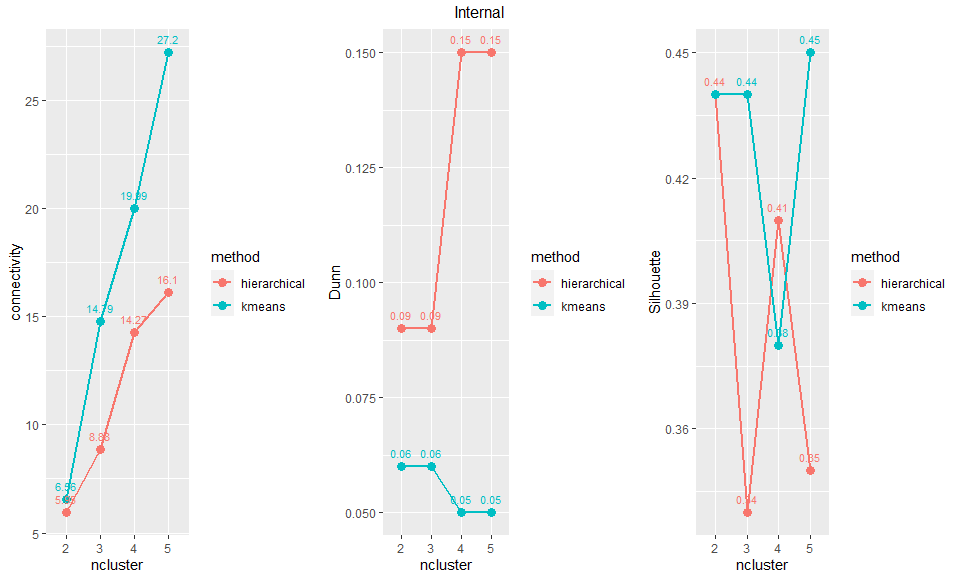 ‹#›
4.2 群集分析
Stability
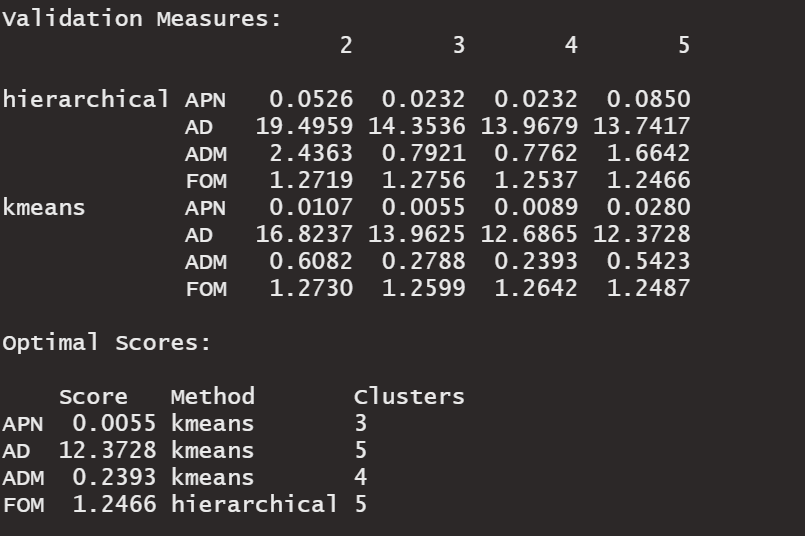 ‹#›
4.2 群集分析
Stability
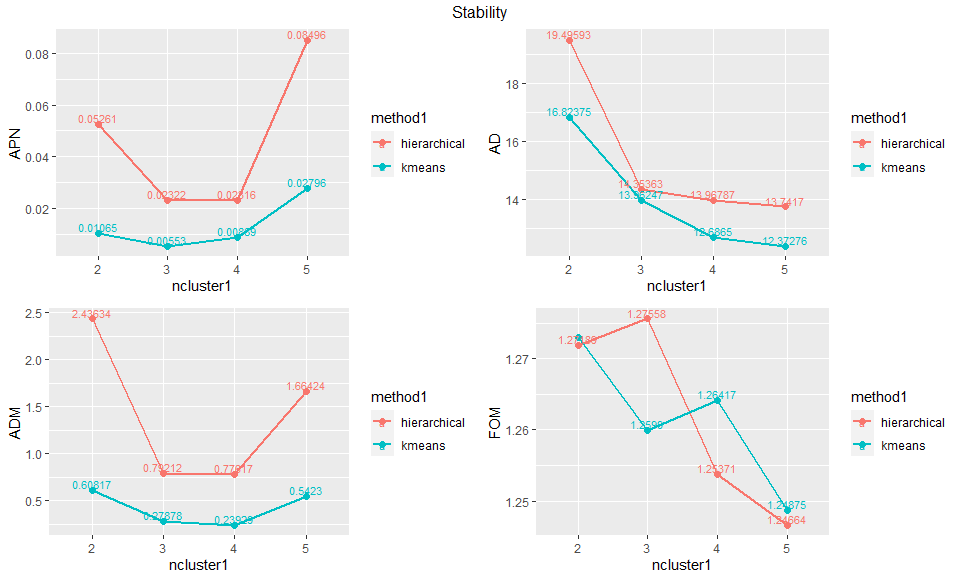 ‹#›
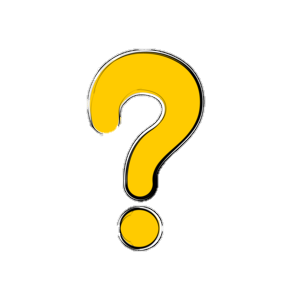 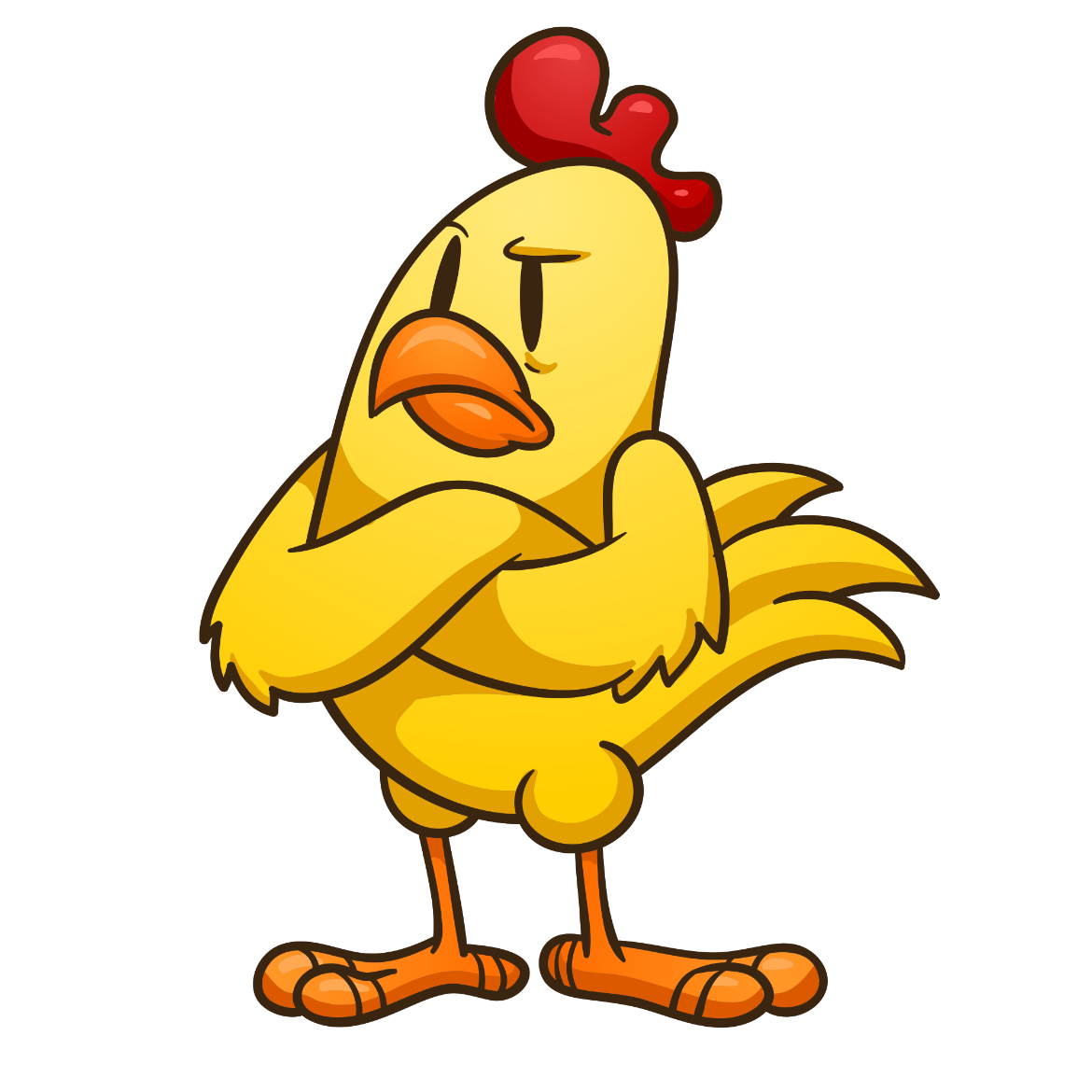 N<P
‹#›
圖片來源：LovePik
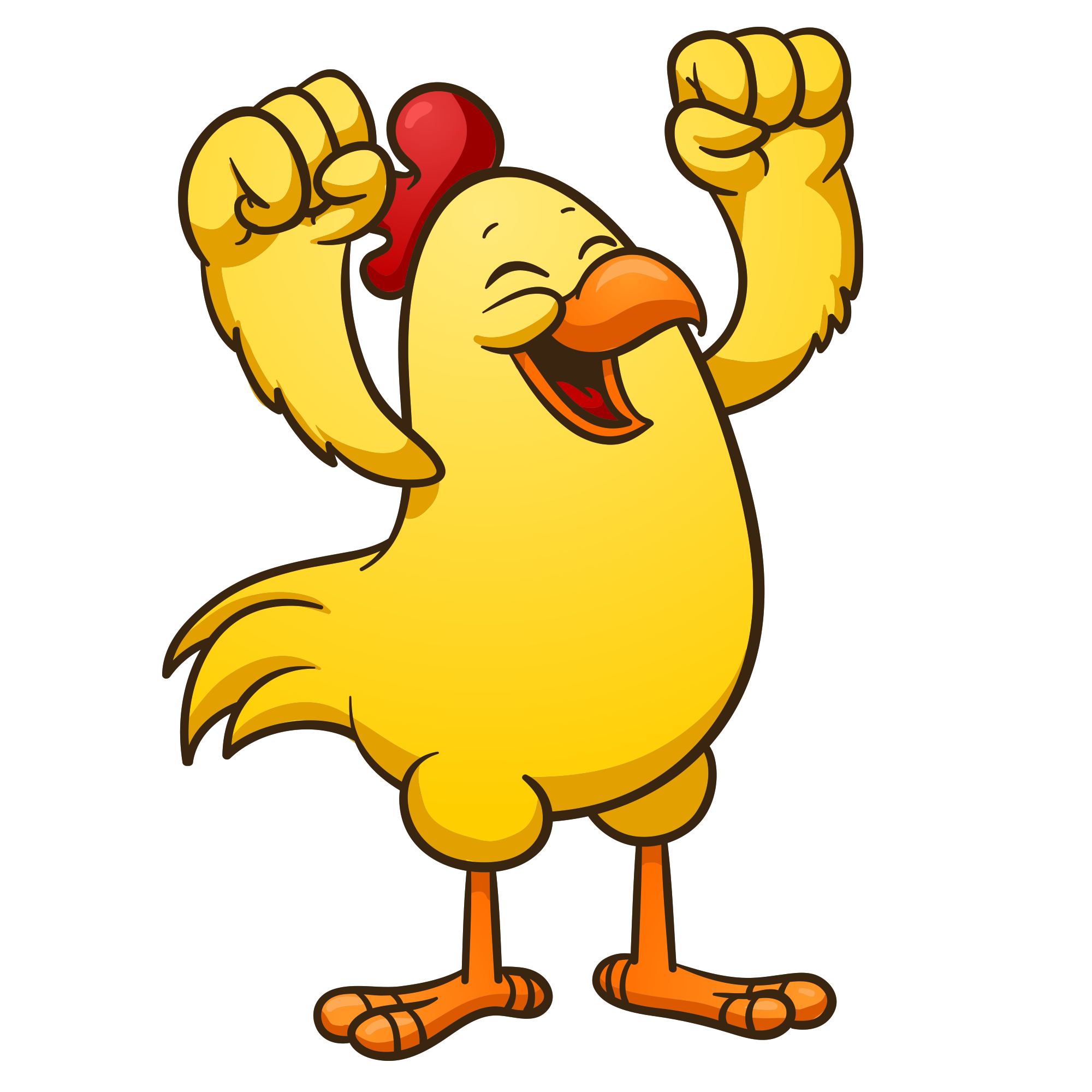 N>P
‹#›
圖片來源：LovePik
4.3 迴歸分析
Full sample : 2009.1.01-2020.10 ; T=142 
Training set : 2009.01.01-; T=110
Testing set : Y-2020.10.01 ; T=32
Model : Pooling and PCA OLS
Method : Recursive Estimation/ MSE
Out-of-sample forecasting ahead one period
‹#›
4.3 迴歸分析
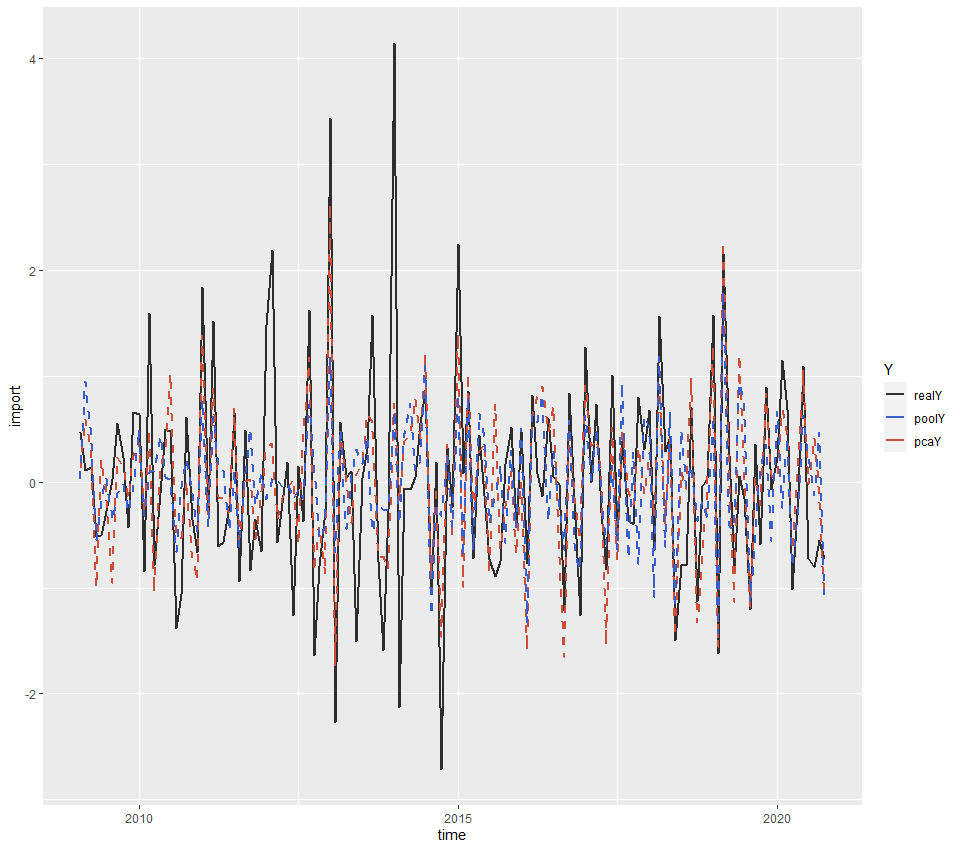 ‹#›
5. 改善部分
變數選取不太適合皆使用Google Trend
關鍵字定義須修正
增加政府統計資訊
加入別的模型，再比較
加入時間落後項
群集分析相關補充
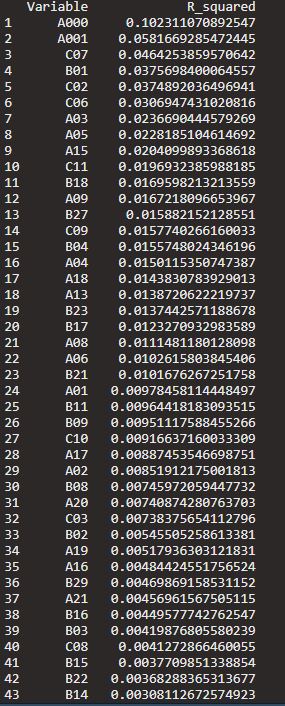 ‹#›
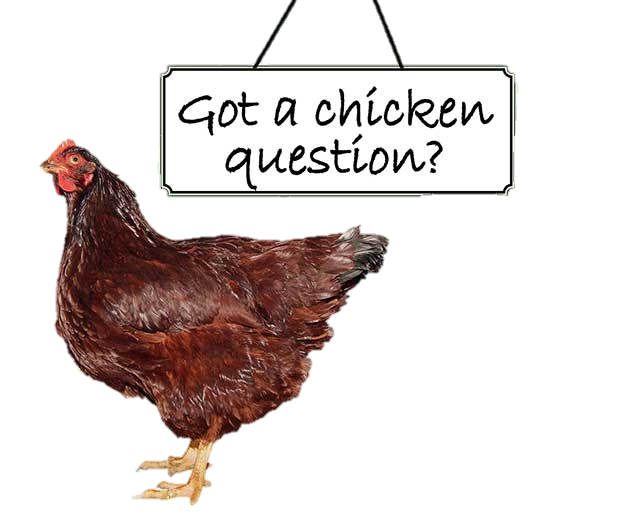 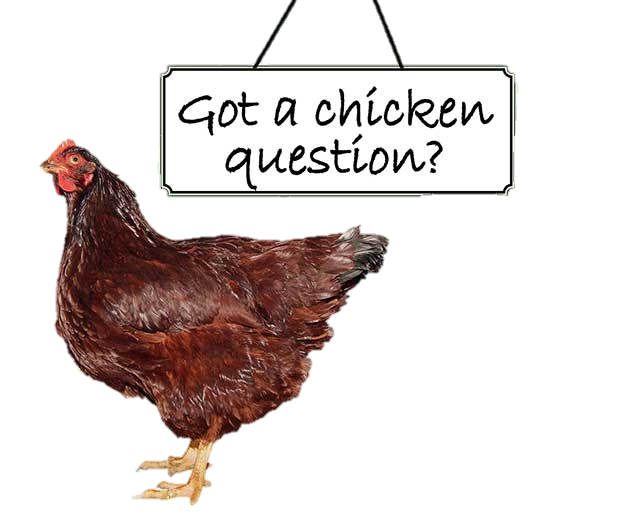 ‹#›
圖片來源：https://thisnzlife.co.nz/the-ultimate-resource-for-raising-your-chickens-well-how-to-start-what-to-feed-them-how-to-keep-them-healthy/